CMOS differential amplifier with current mirror load
High CMRR: we start from here:
Differential to S/E conversion
High CMRR (> 80 dB)
High gain (~ 40 dB) at low supply voltages (Vdd-Vss).
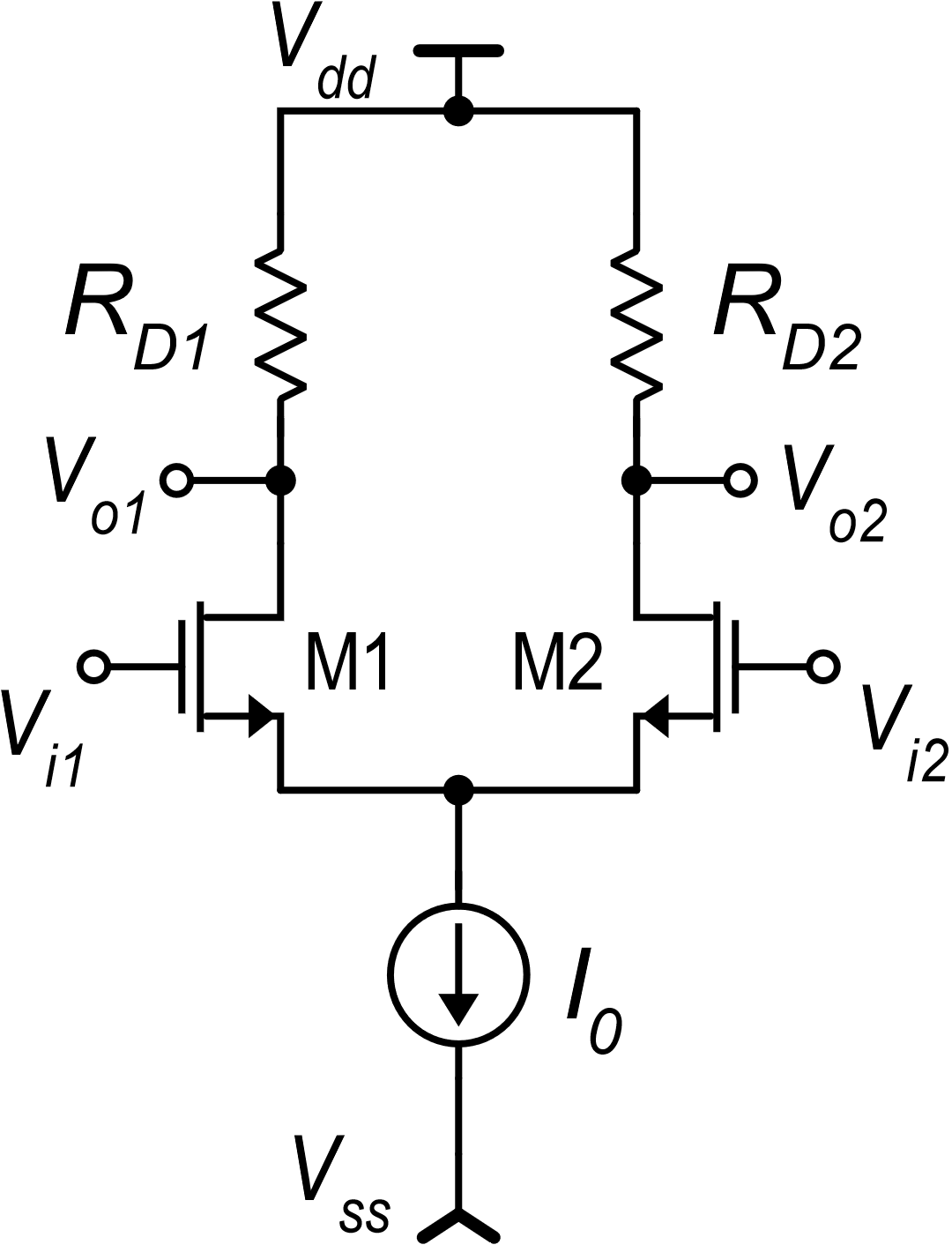 The low Ac shown for the fully-differential case is due 
Small value of Id common mode variations
The output voltage is proportional to id1-id2
P. Bruschi – Microelectronic System Design
1
CMOS differential amplifier with current mirror load
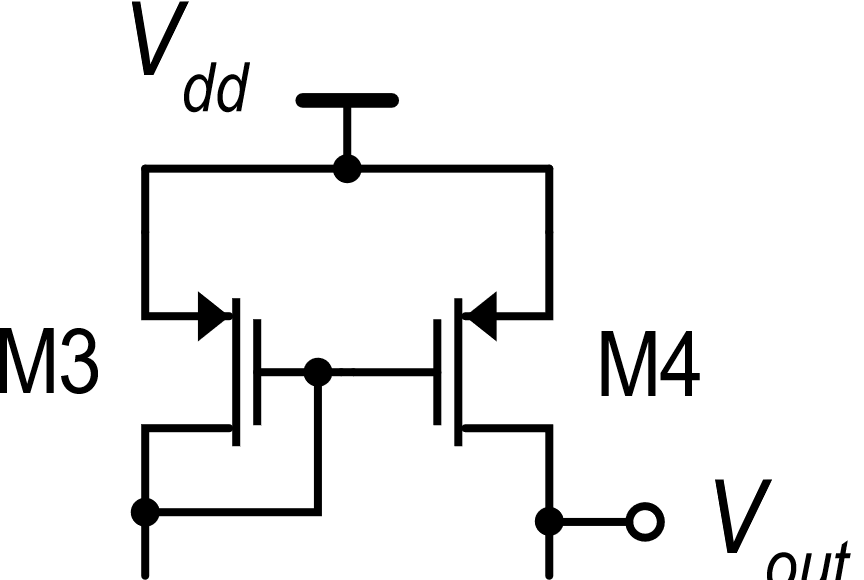 ID1
ID1
ID1+ID2
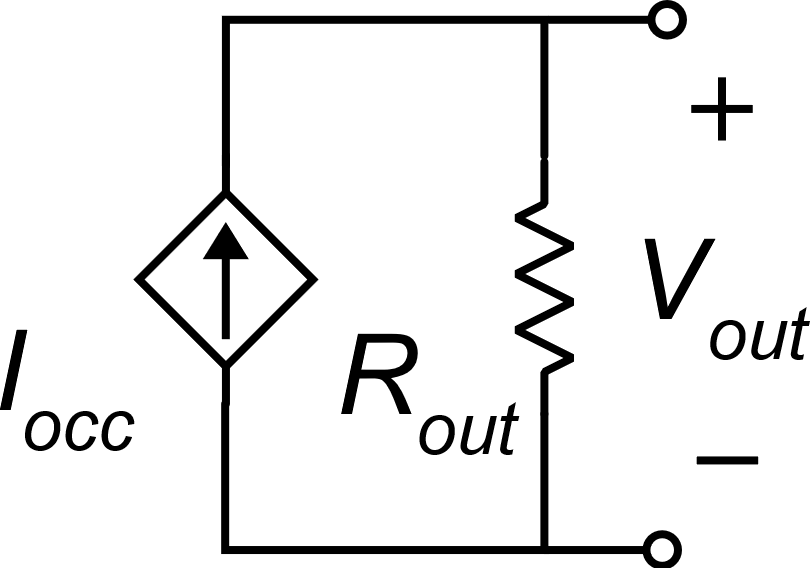 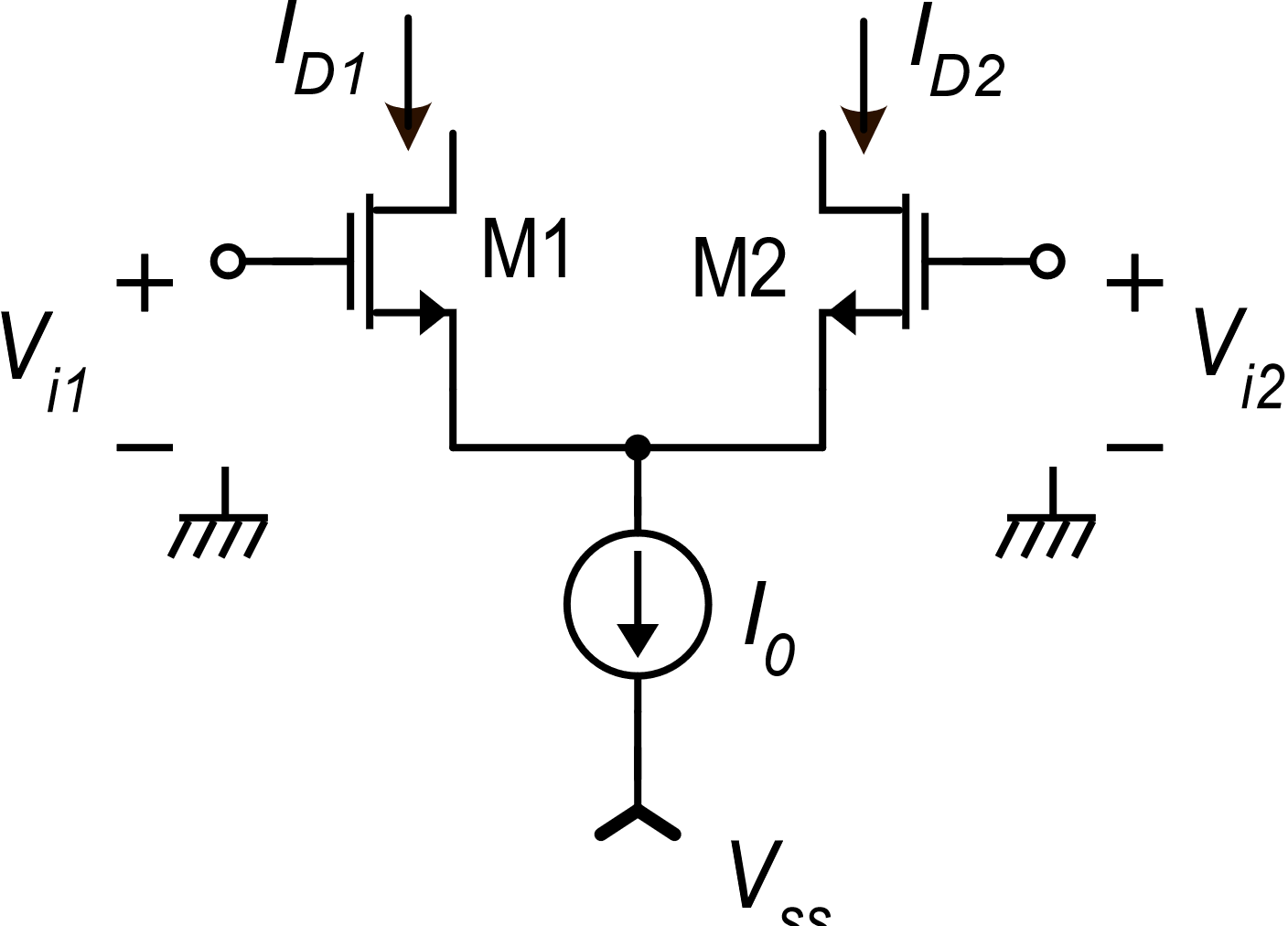 P. Bruschi – Microelectronic System Design
2
Operating point : Vid=0
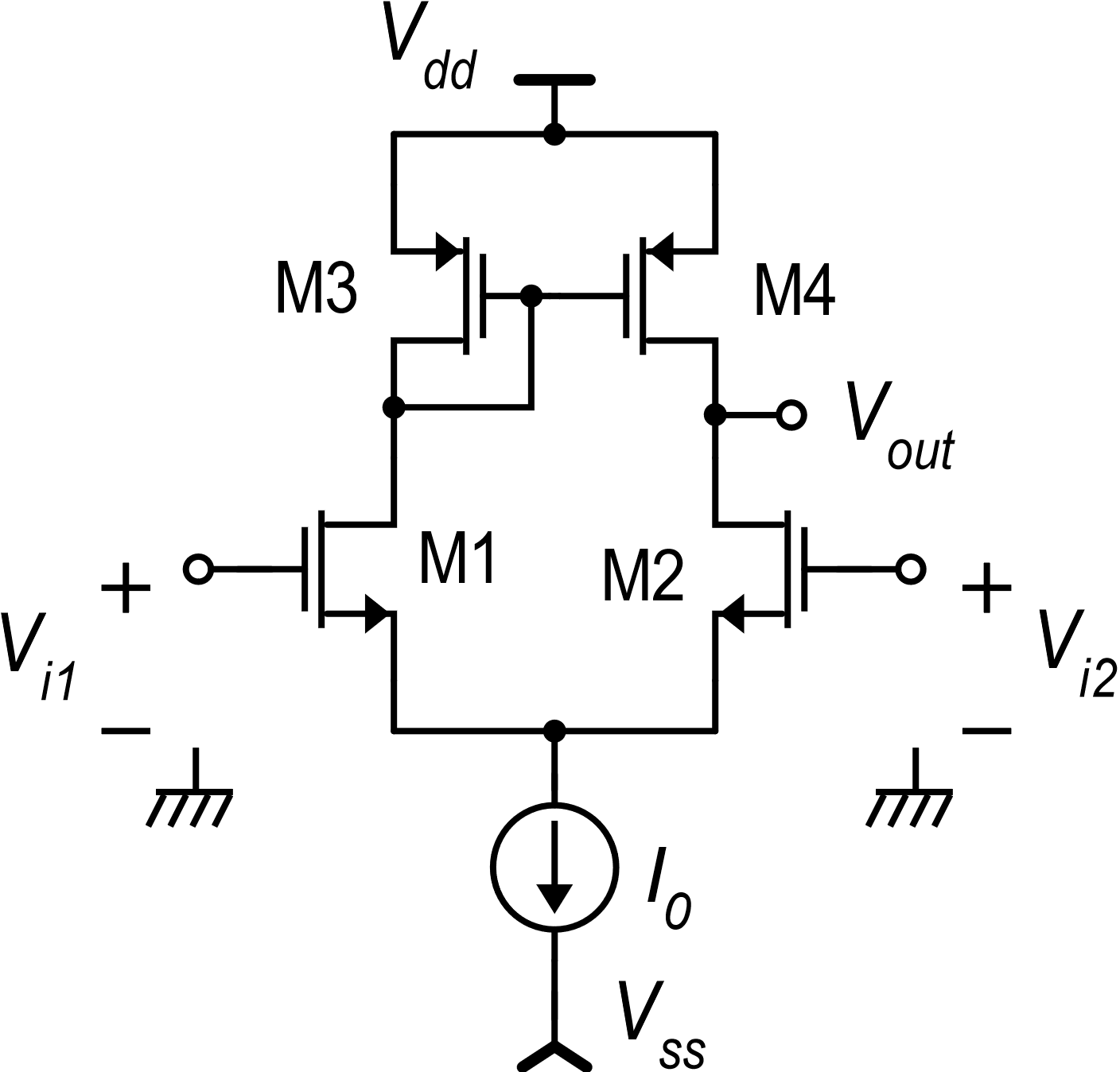 Symmetrical stimulus, but ….
The circuit is not symmetrical
P. Bruschi – Microelectronic System Design
3
Demonstration of the exact symmetry of the electrical solution for Vid=0
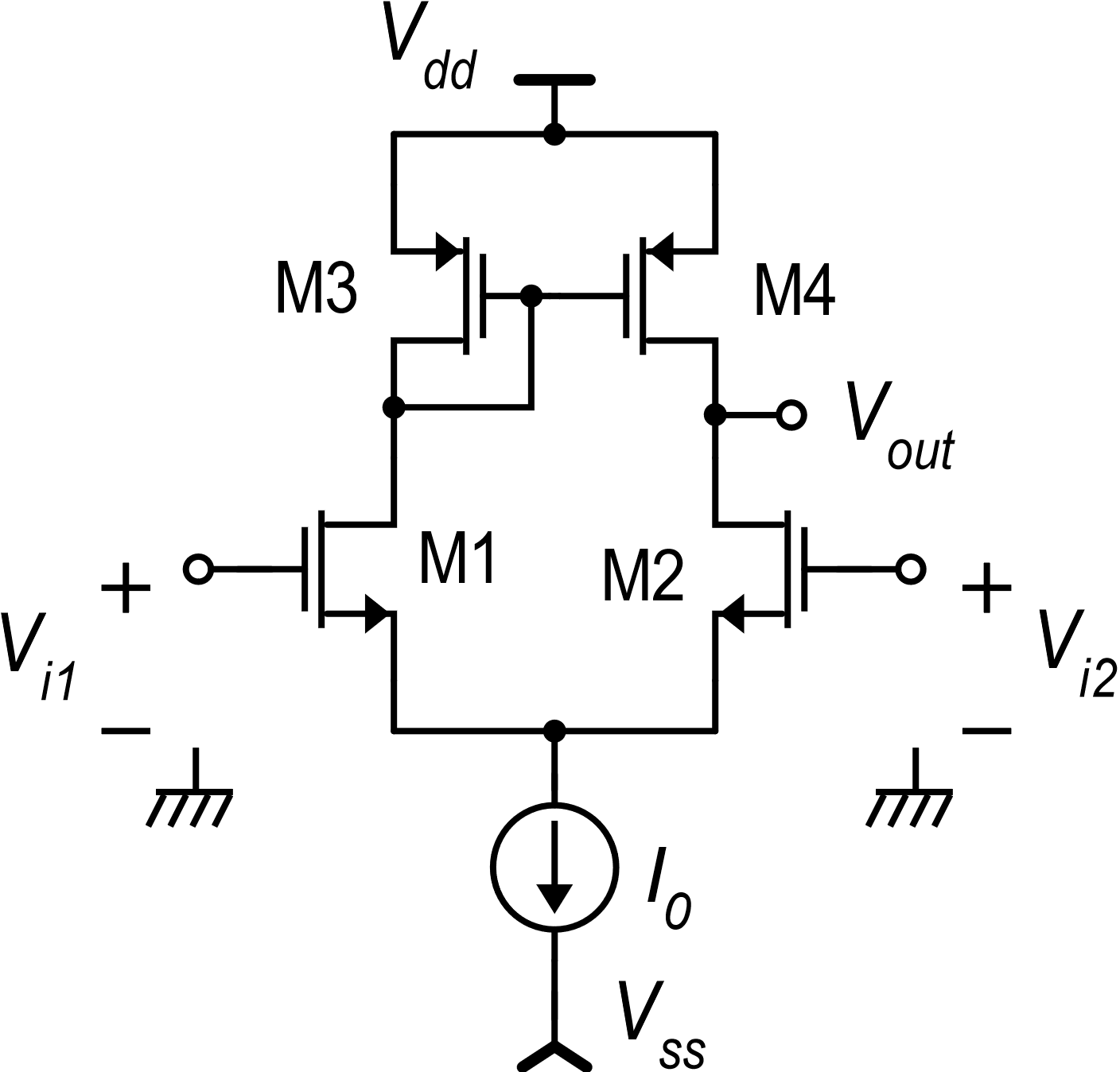 M1 and M2
M3 and M4
P. Bruschi – Microelectronic System Design
4
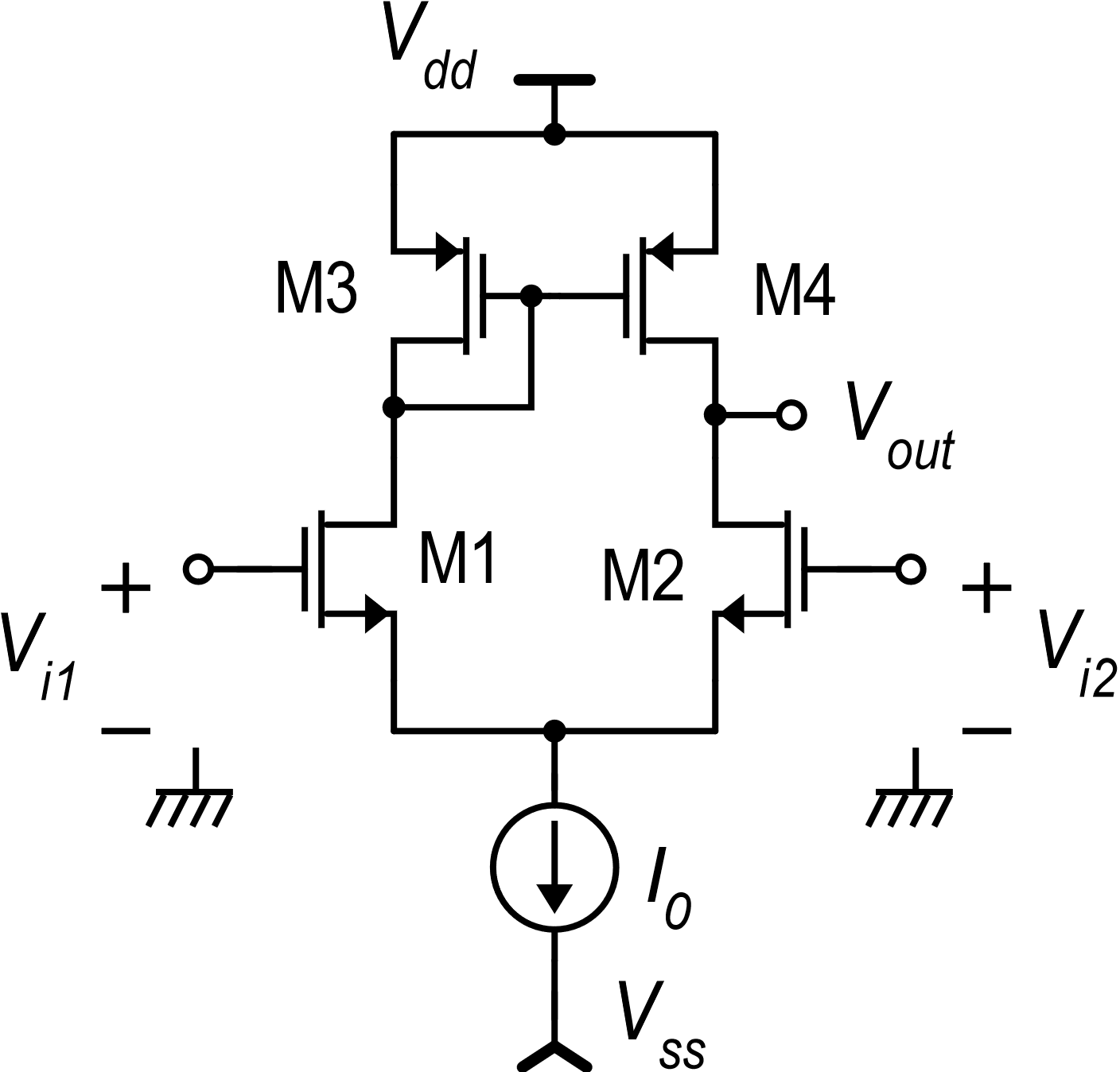 Proof by contradiction (reductio ad absurdum)
Contradiction
P. Bruschi – Microelectronic System Design
5
Solution valid everytime Vd=0
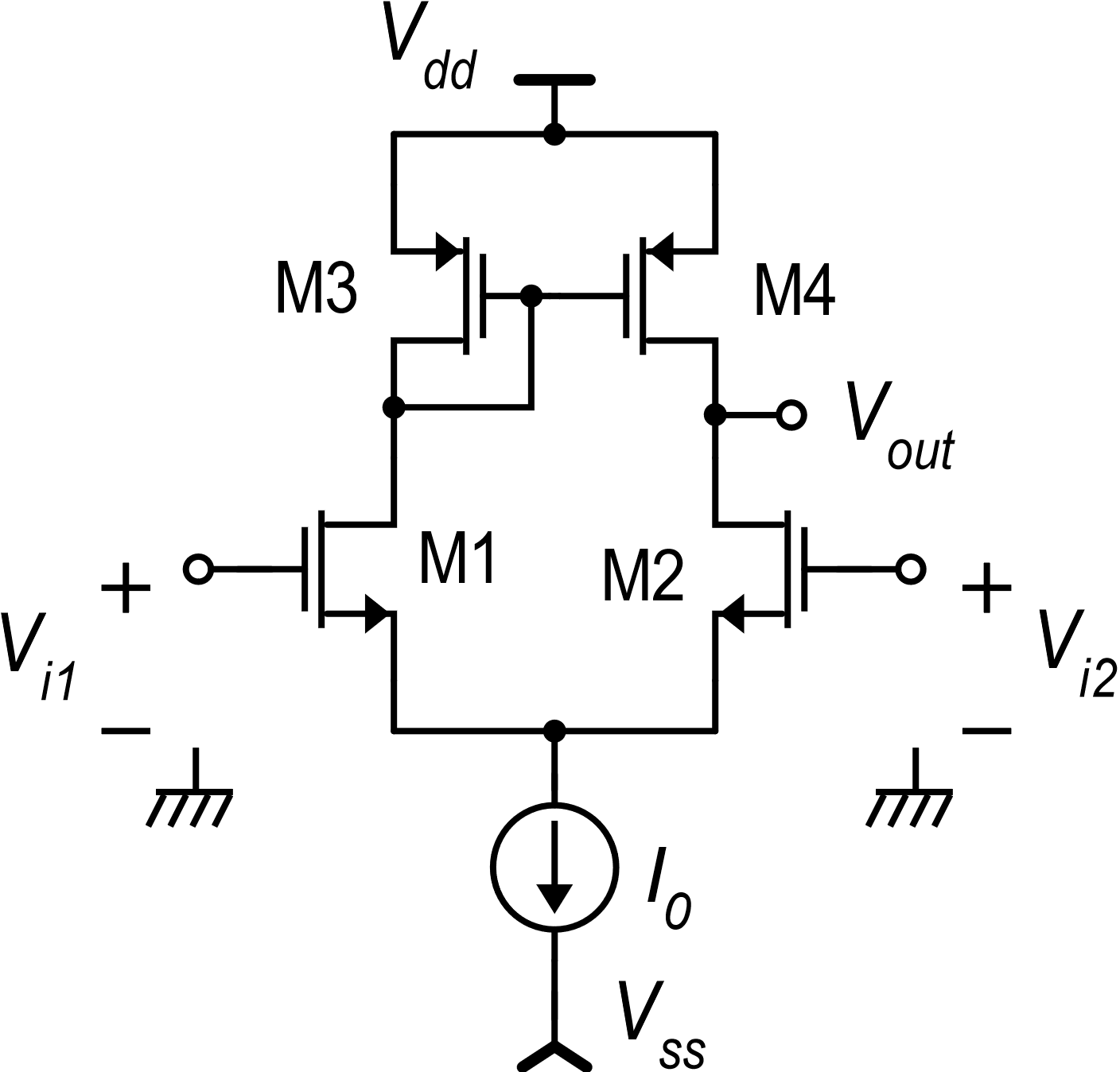 K
P. Bruschi – Microelectronic System Design
6
Differential mode gain
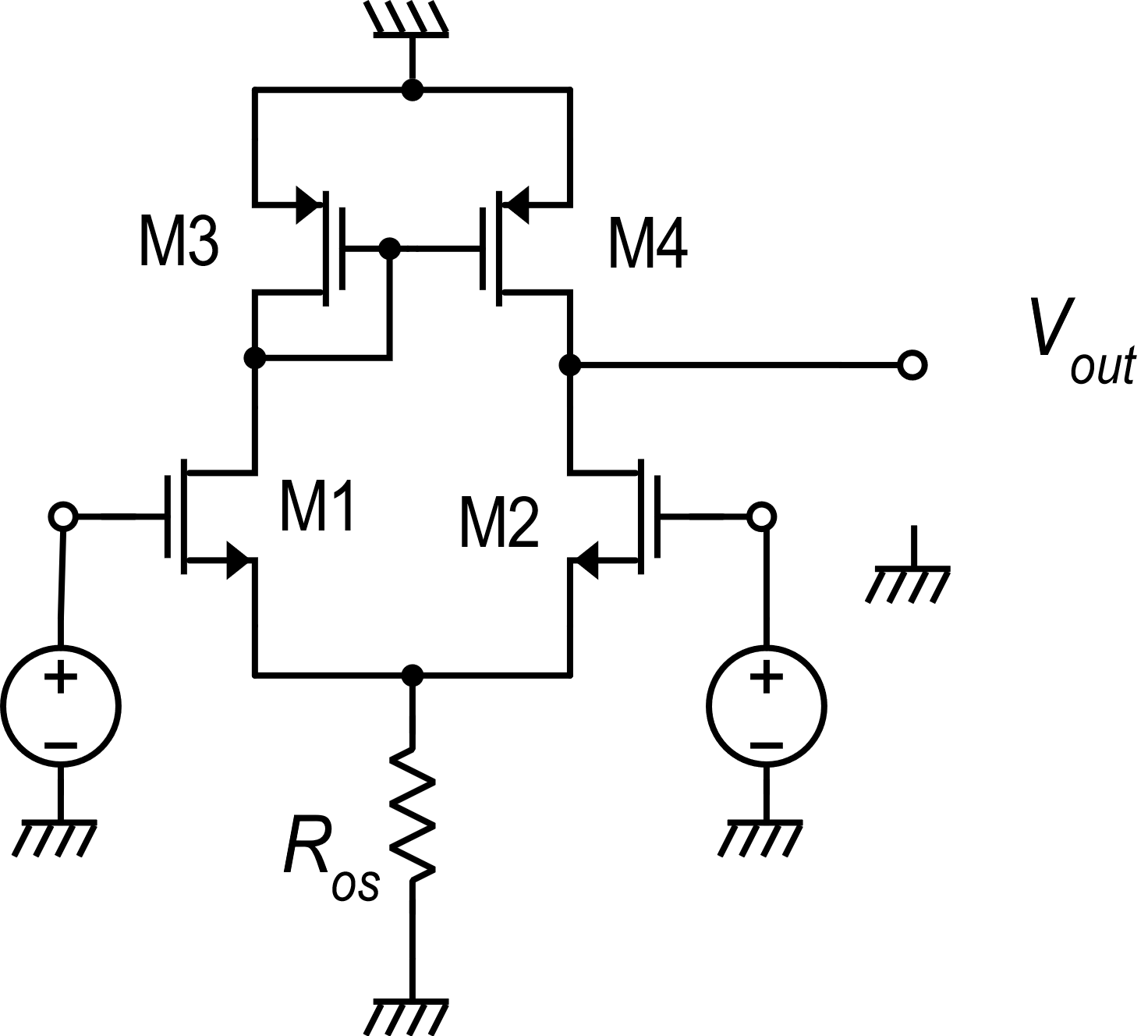 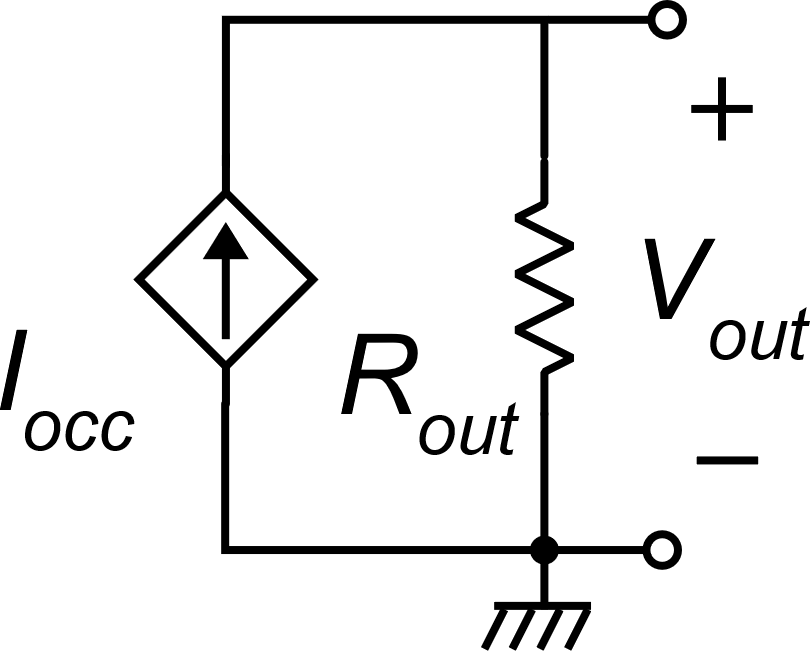 P. Bruschi – Microelectronic System Design
7
P. Bruschi – Microelectronic System Design
8
Differential mode gain
P. Bruschi – Microelectronic System Design
9
Differential mode gain
In order to obtain a large differential-mode gain it is necessary to:
Set VTE to a small value
Use long mosfets (small l)
In strong inversion. Minimum VTE=50 mV
P. Bruschi – Microelectronic System Design
10
Common mode gain
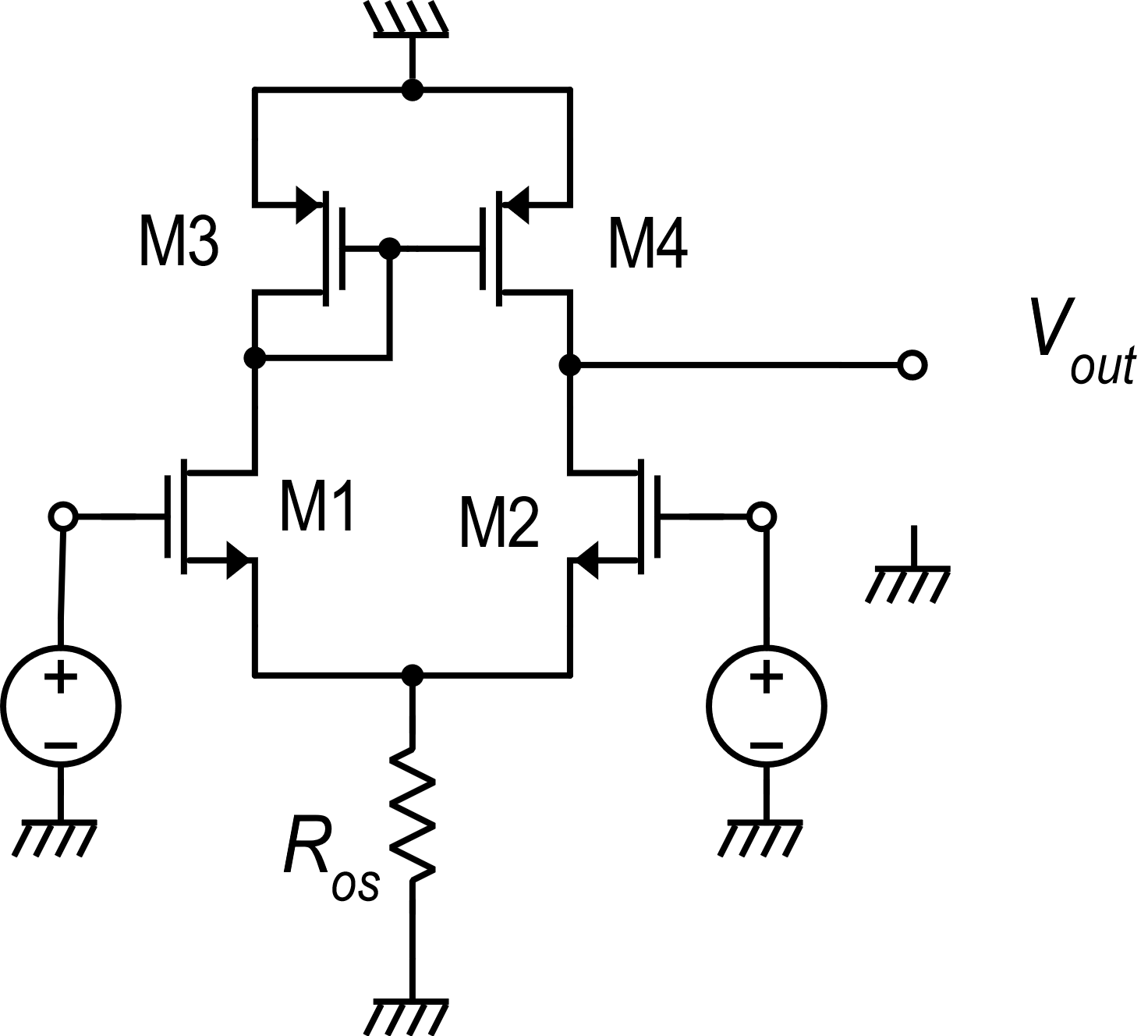 vc
vc
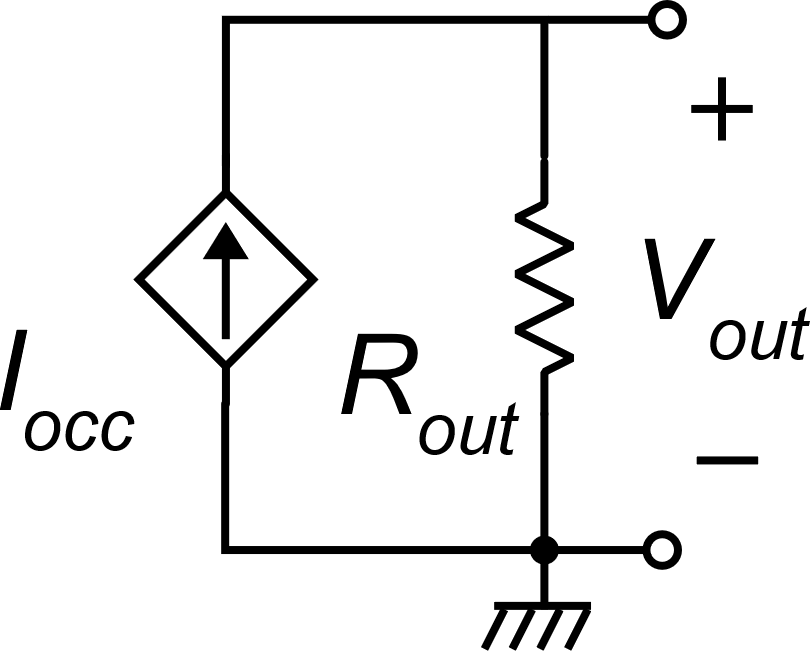 Is it possible??
P. Bruschi – Microelectronic System Design
11
Common mode gain
The problem occurs when we calculate iocc. Placing a short circuit across the output port, disrupts the symmetry:
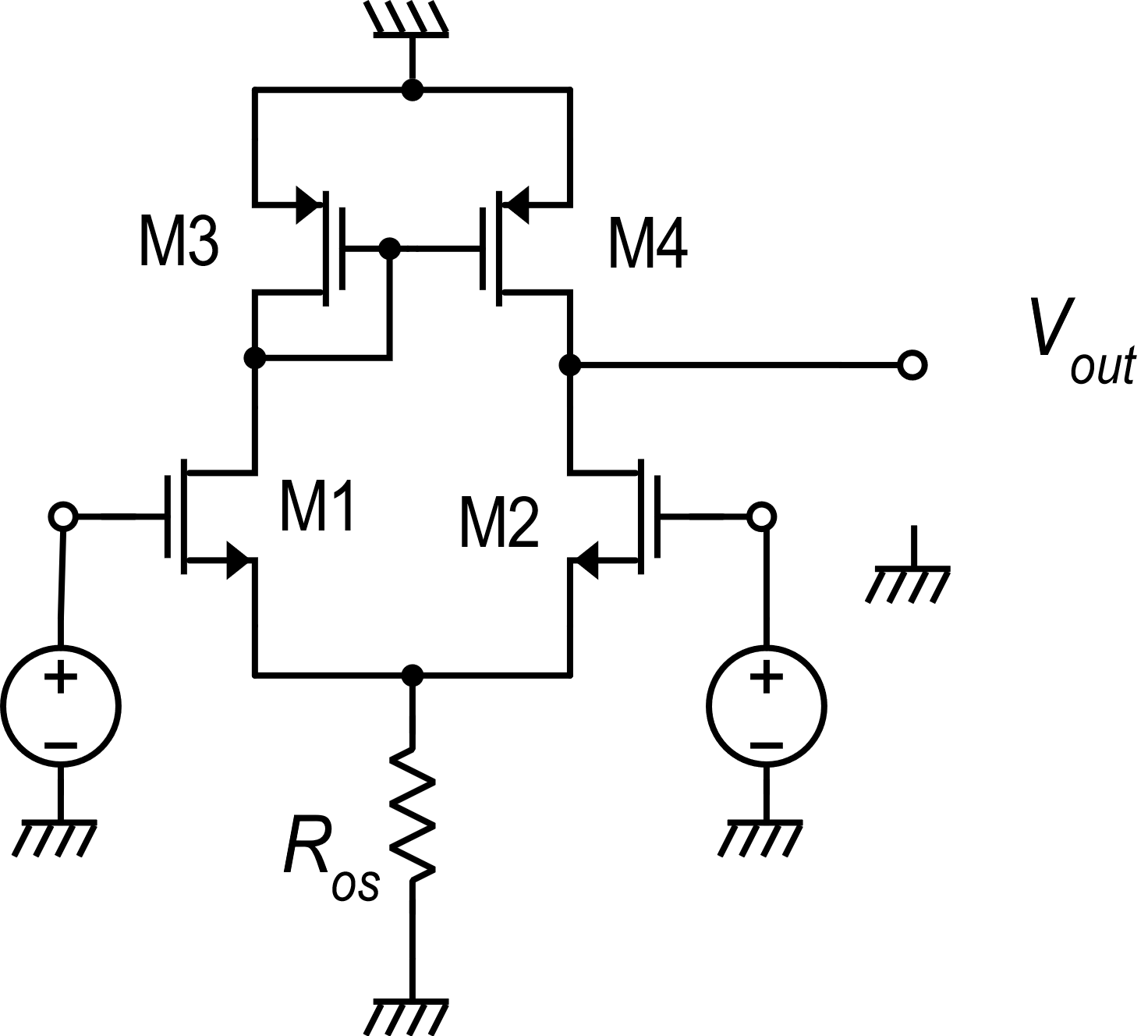 vc
vc
P. Bruschi – Microelectronic System Design
12
Common mode gain
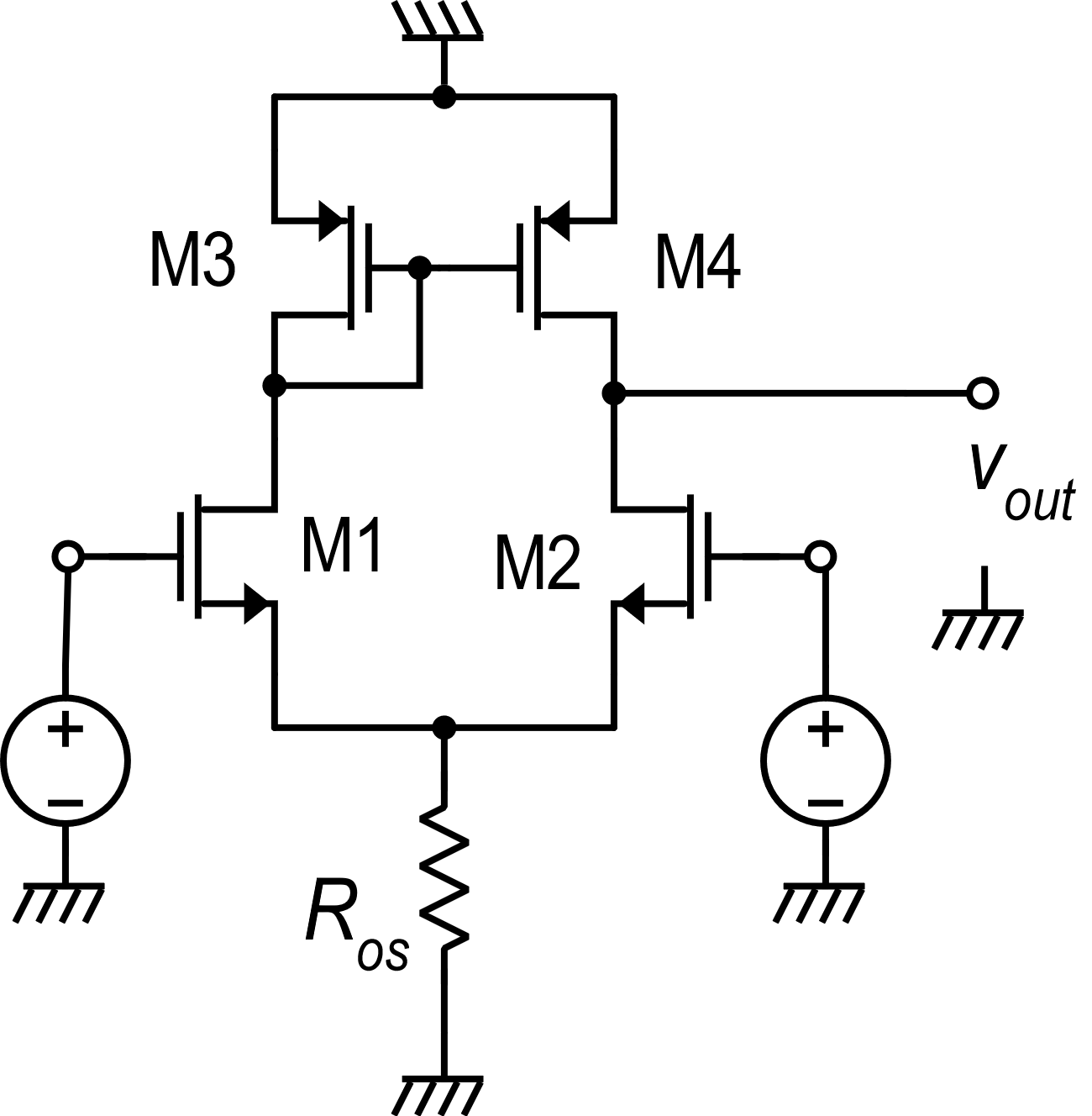 It is possible to exactly calculate iocc, taking into accout the actual id1/id2 ratio and id4/id3 ratio ….
vk
… but this is a very tedious approach
There is a much simpler way:
Let us remove the short circuit and directly calculate vout. Now , for vid=0, the circuit is symmetric again and, in particular: vk=vout
vc
vc
P. Bruschi – Microelectronic System Design
13
Common mode gain
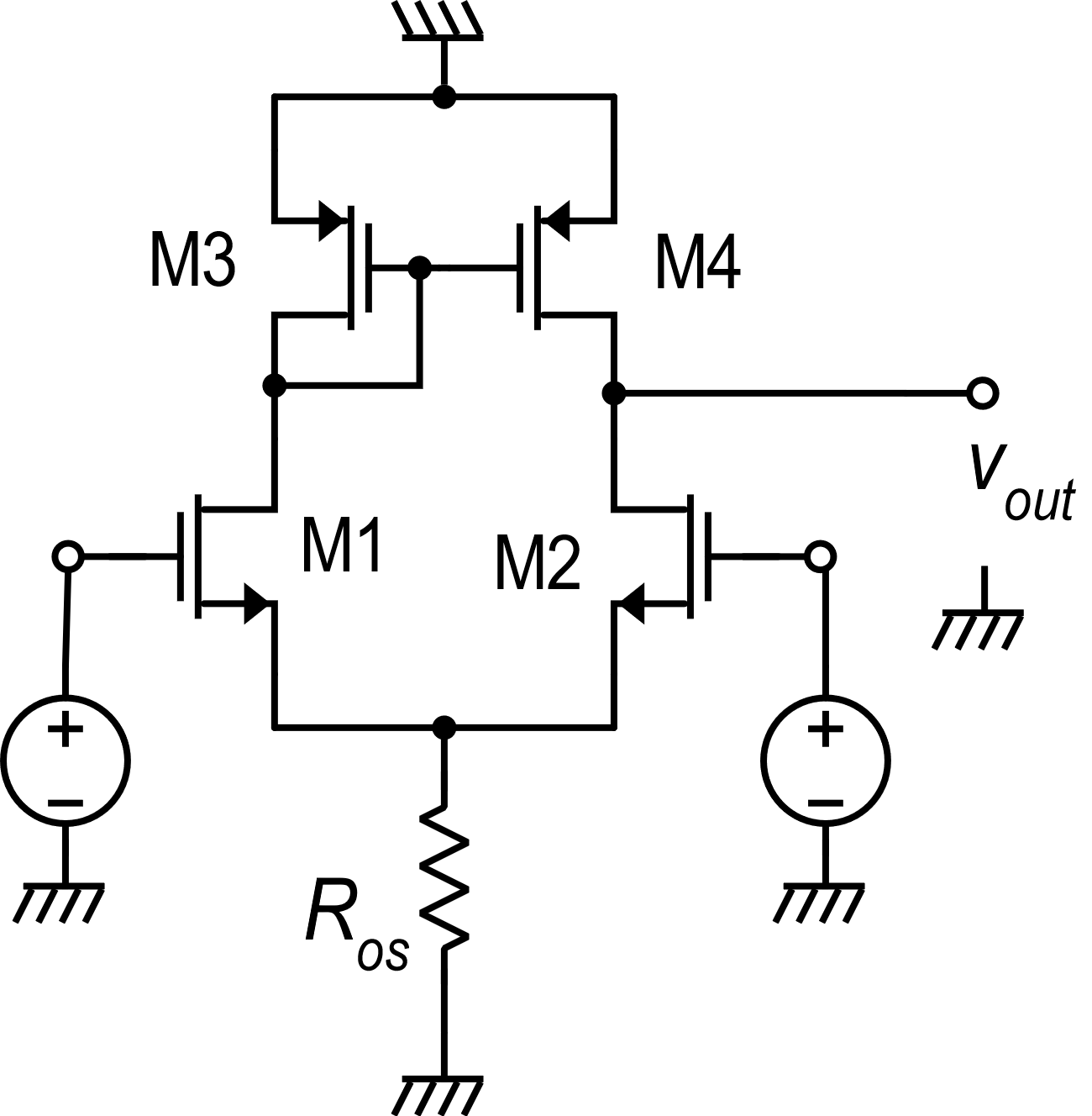 vk
for Ros=rd (worst case)
vc
vc
A CMRR of 80 dB can be easily reached
P. Bruschi – Microelectronic System Design
14
Large-signal dc transfer function
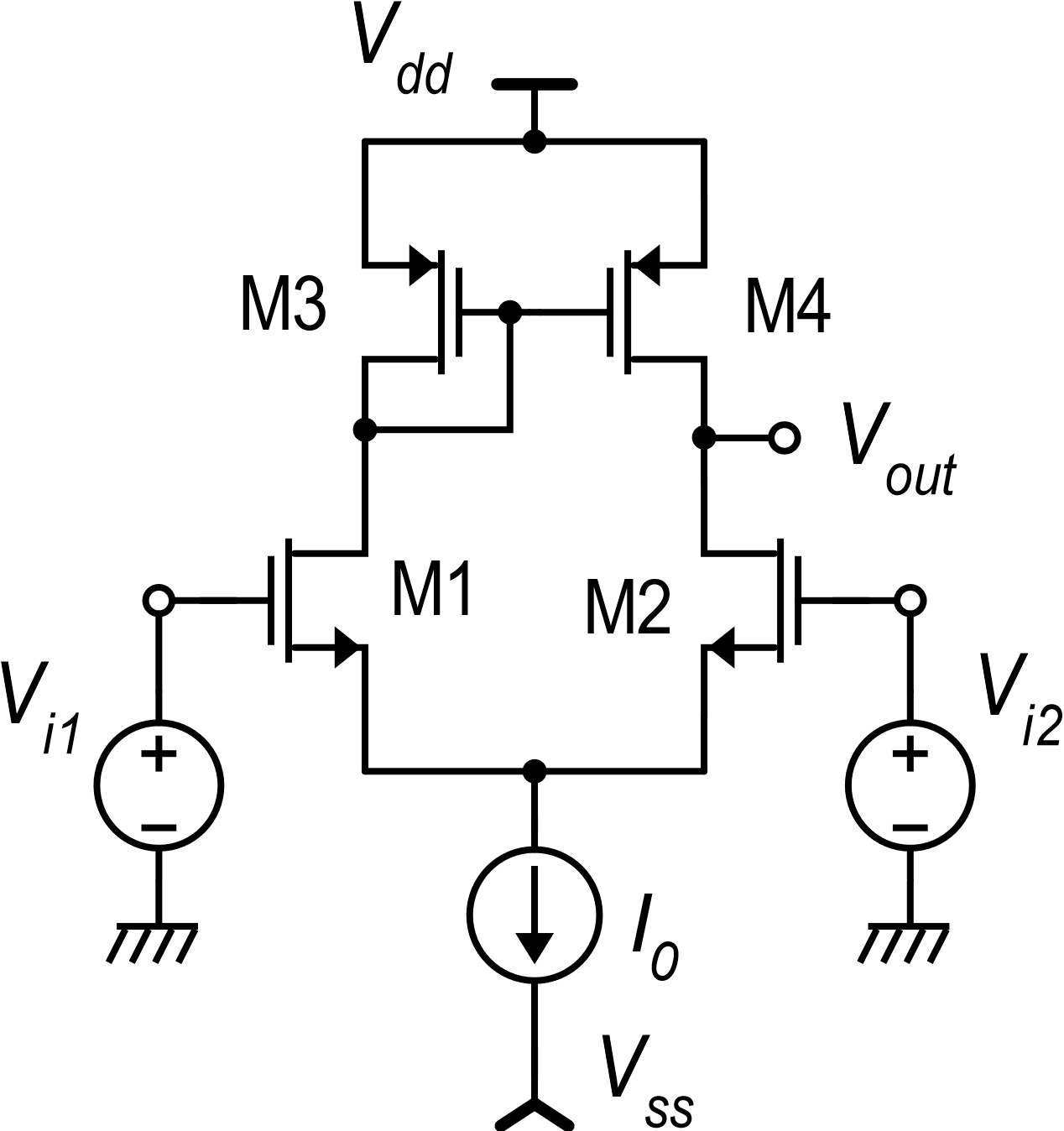 In strong inversion
P. Bruschi – Microelectronic System Design
15
Large-signal dc transfer function
Vout variations for small VD variations around the origin
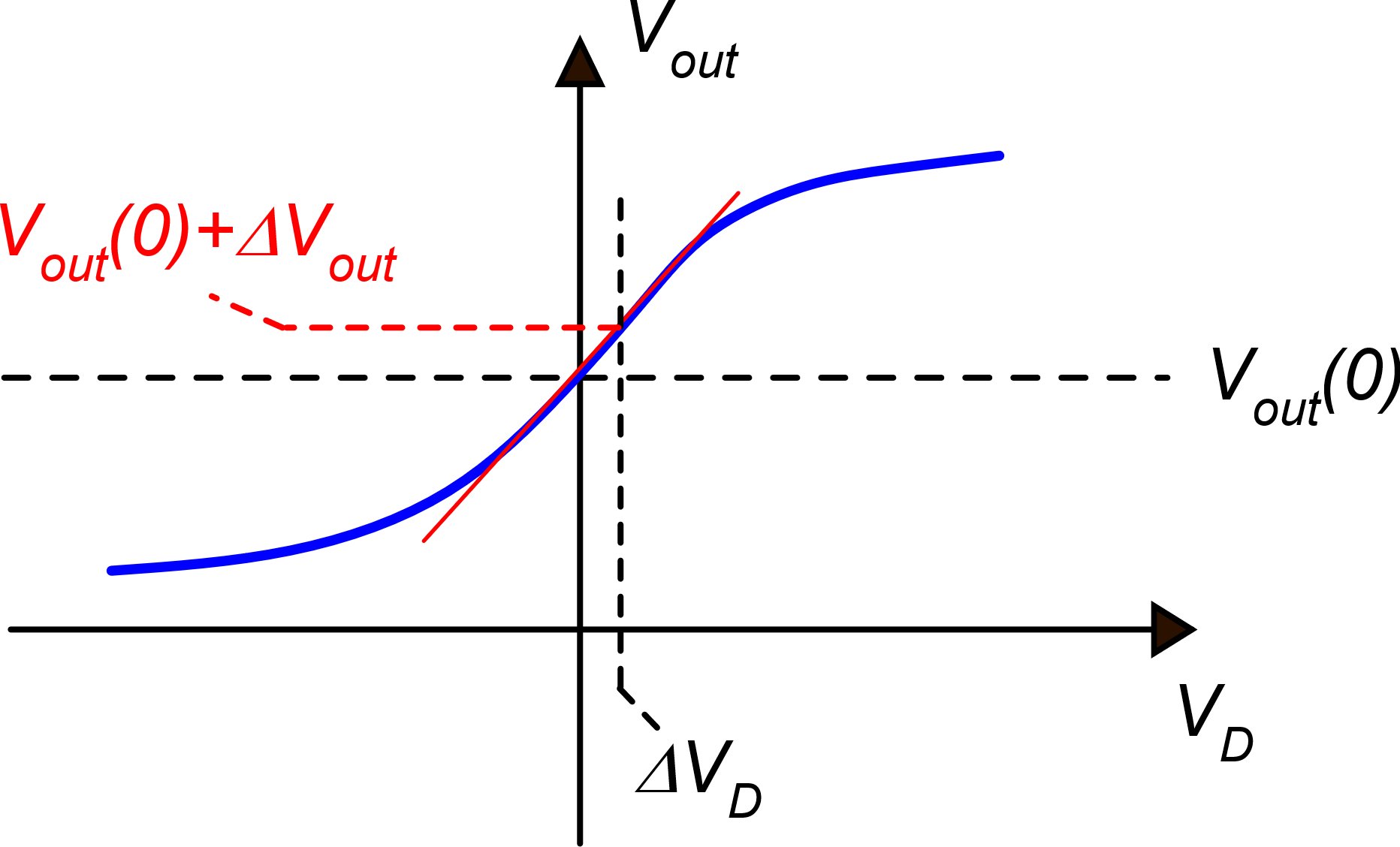 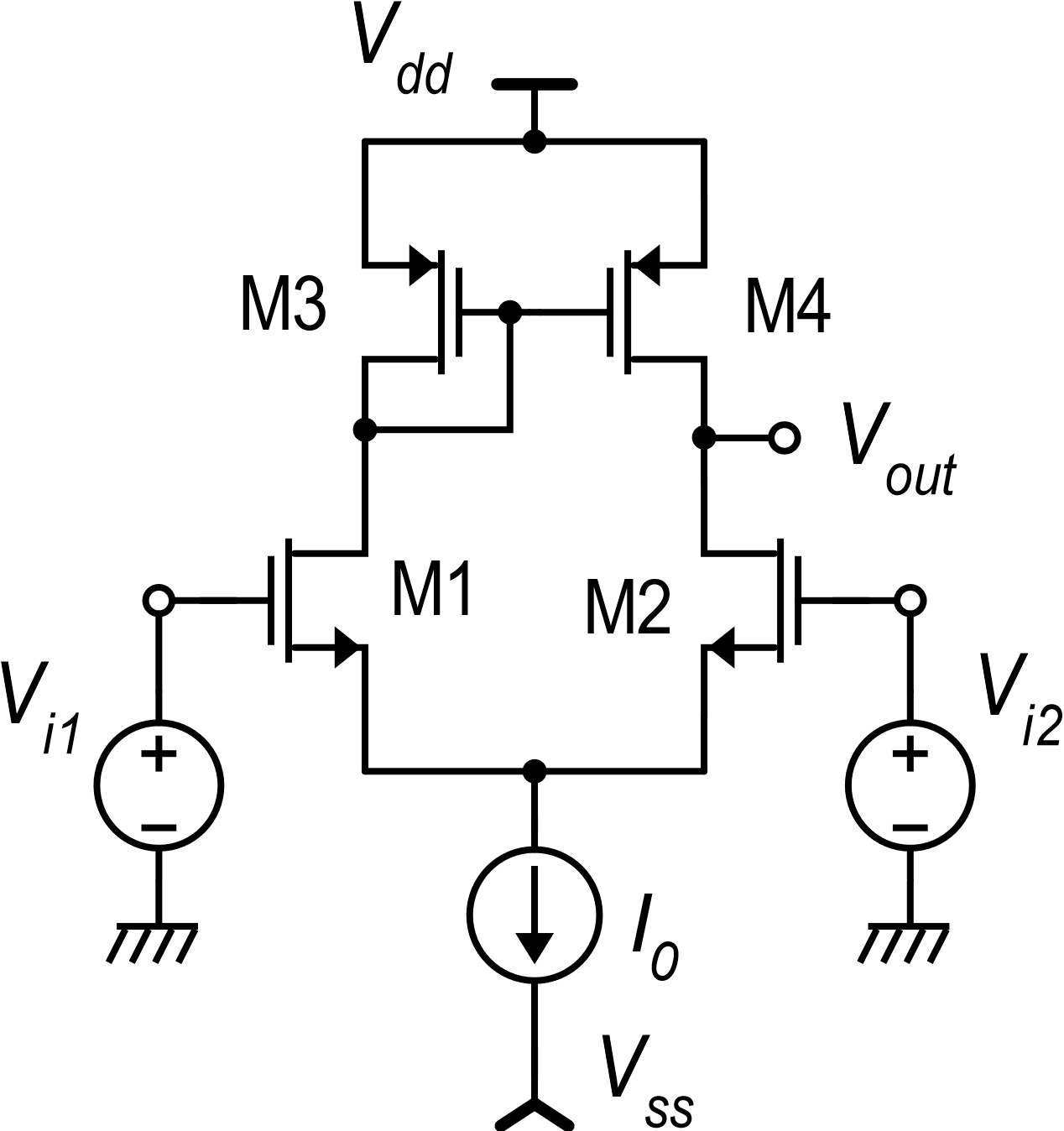 gm1
P. Bruschi – Microelectronic System Design
16
Moving away from the origin, step by step
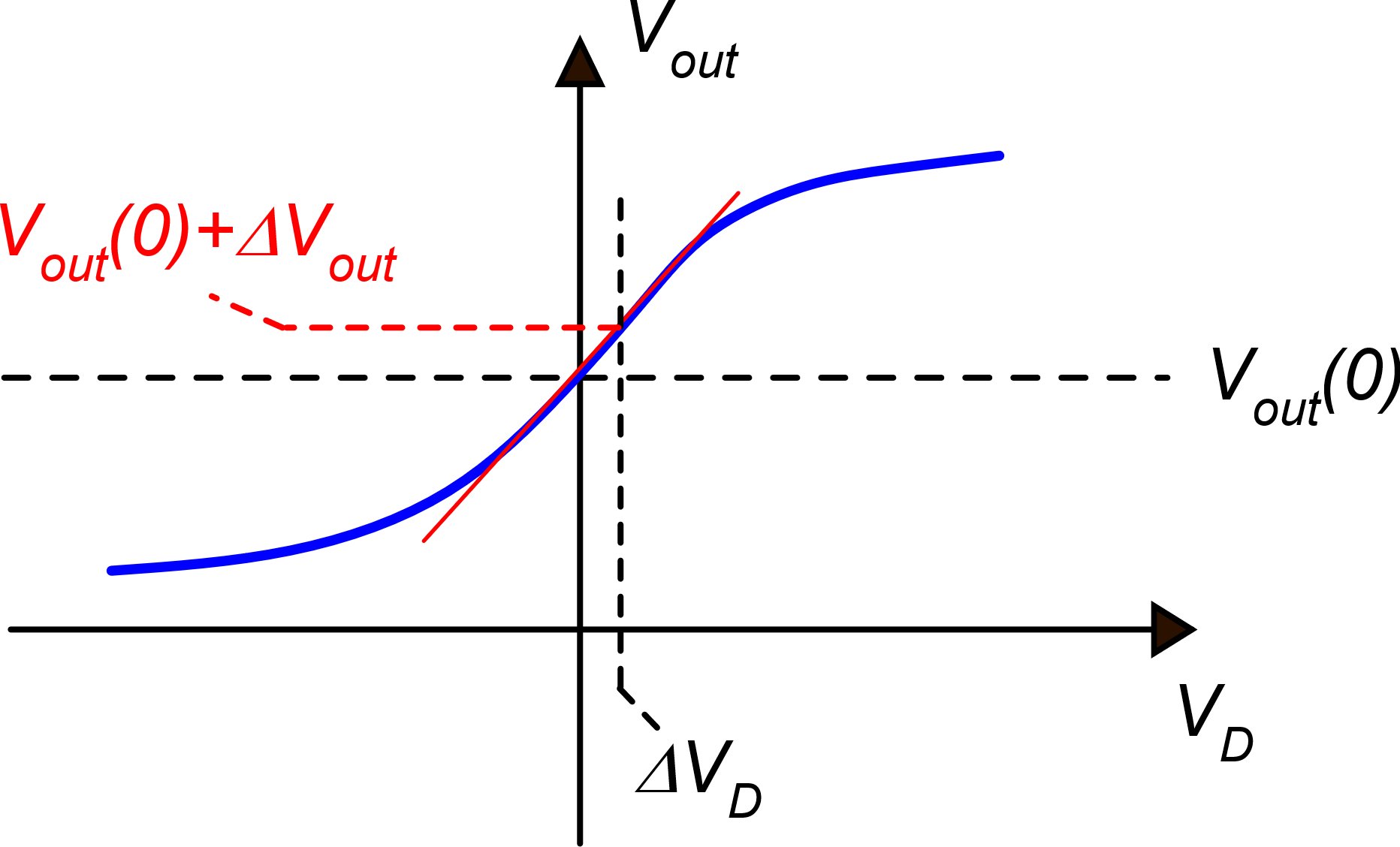 P. Bruschi – Microelectronic System Design
17
Large-signal dc transfer function
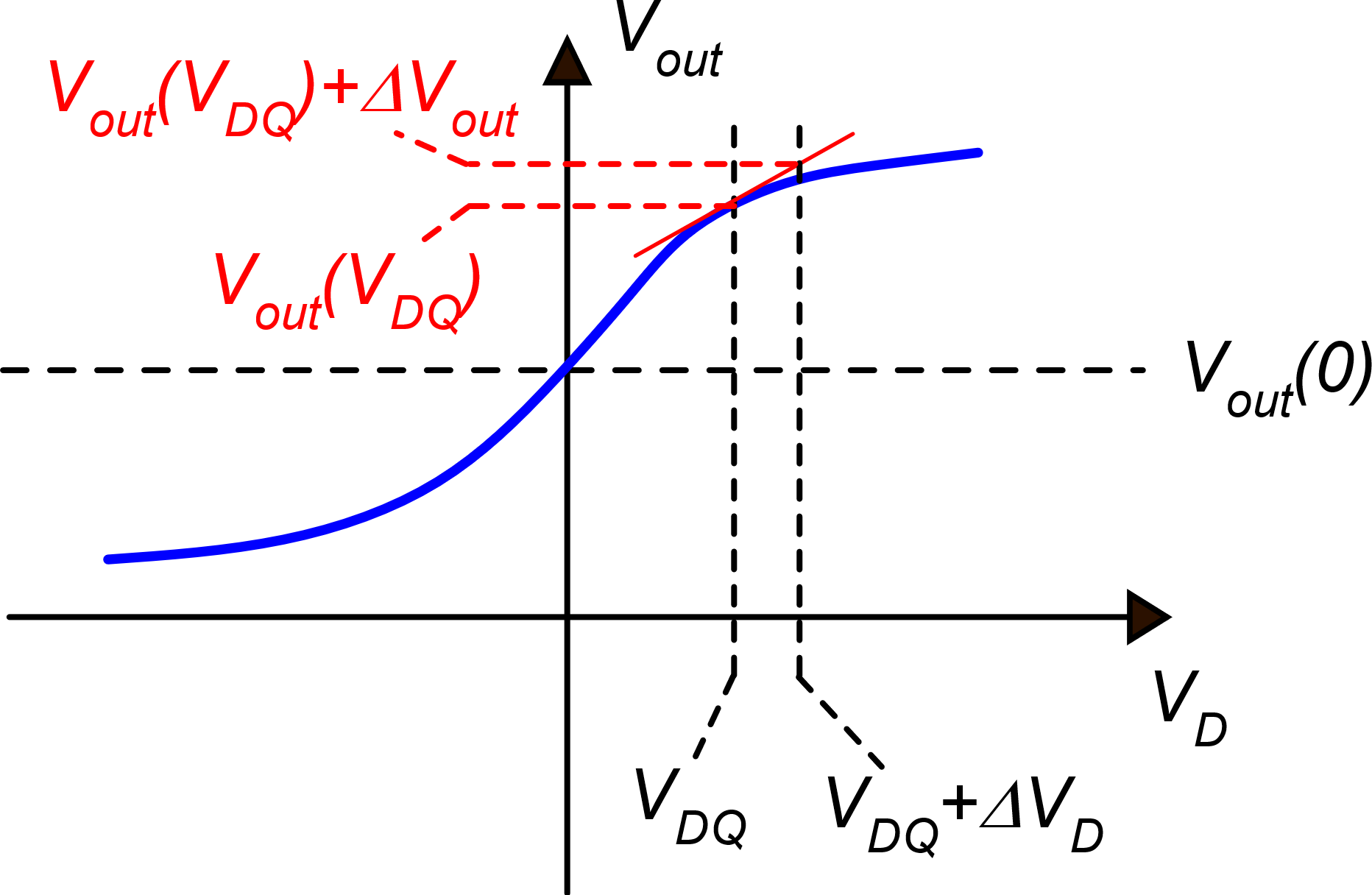 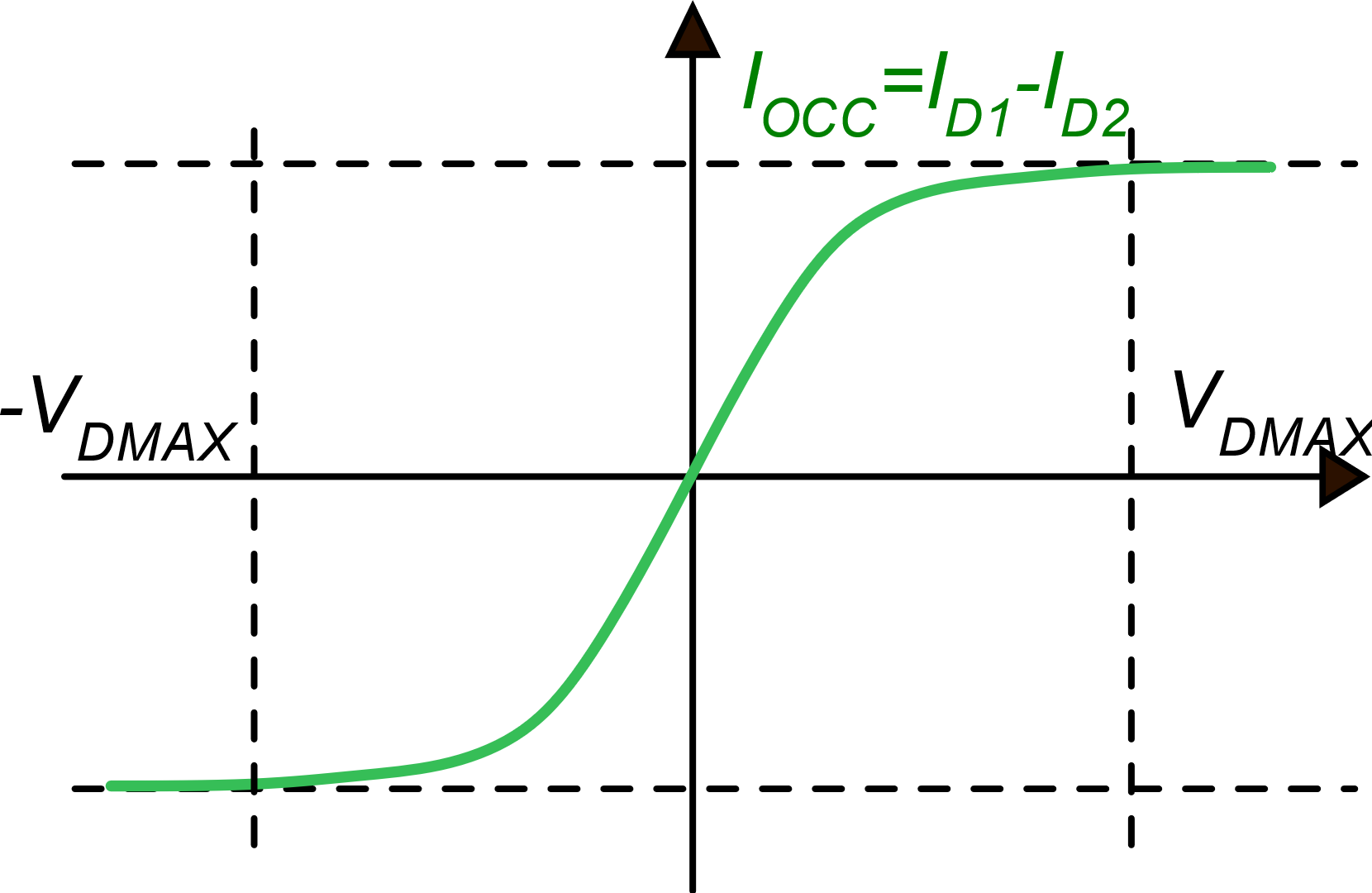 P. Bruschi – Microelectronic System Design
18
Approximate dc transfer characteristic
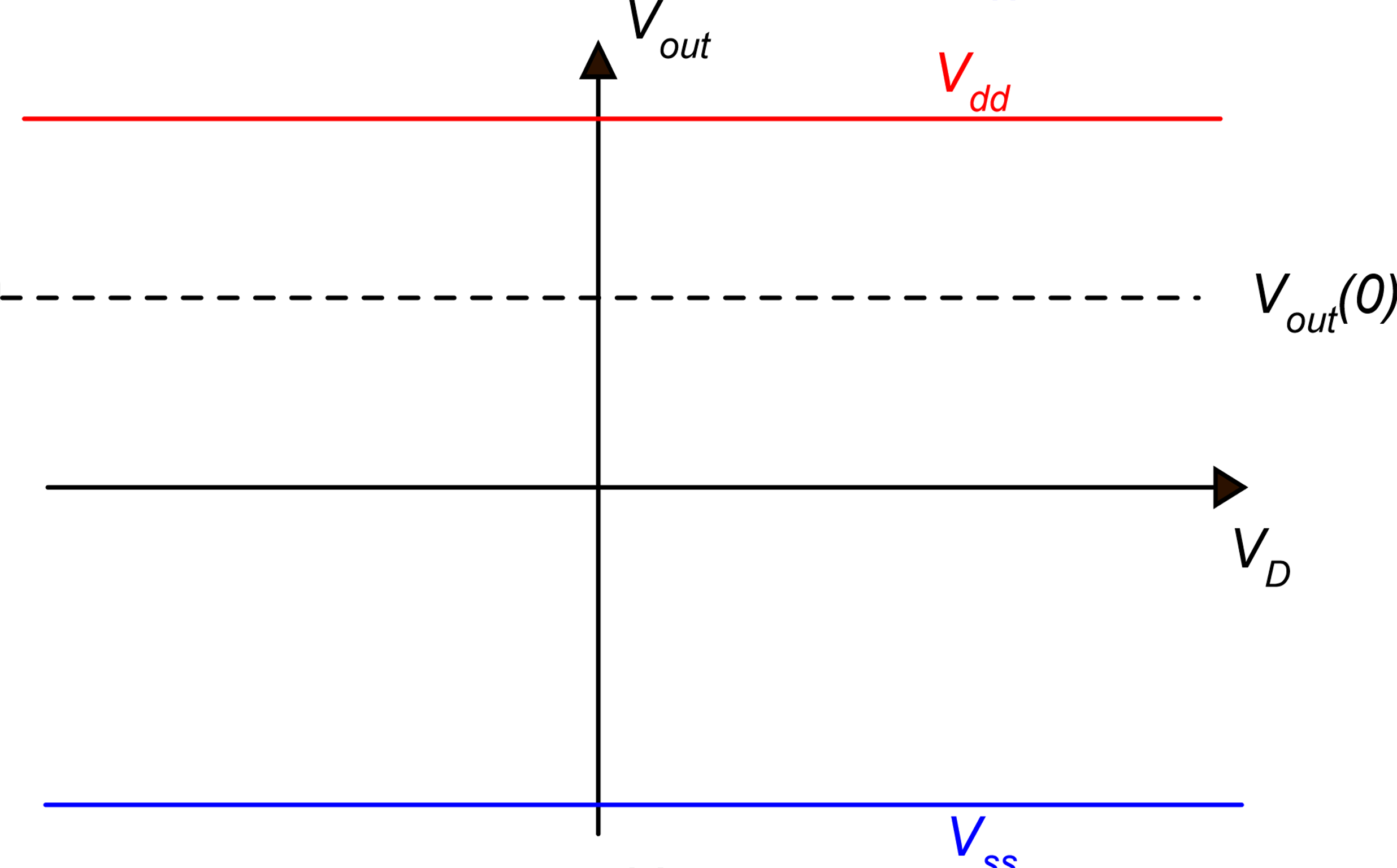 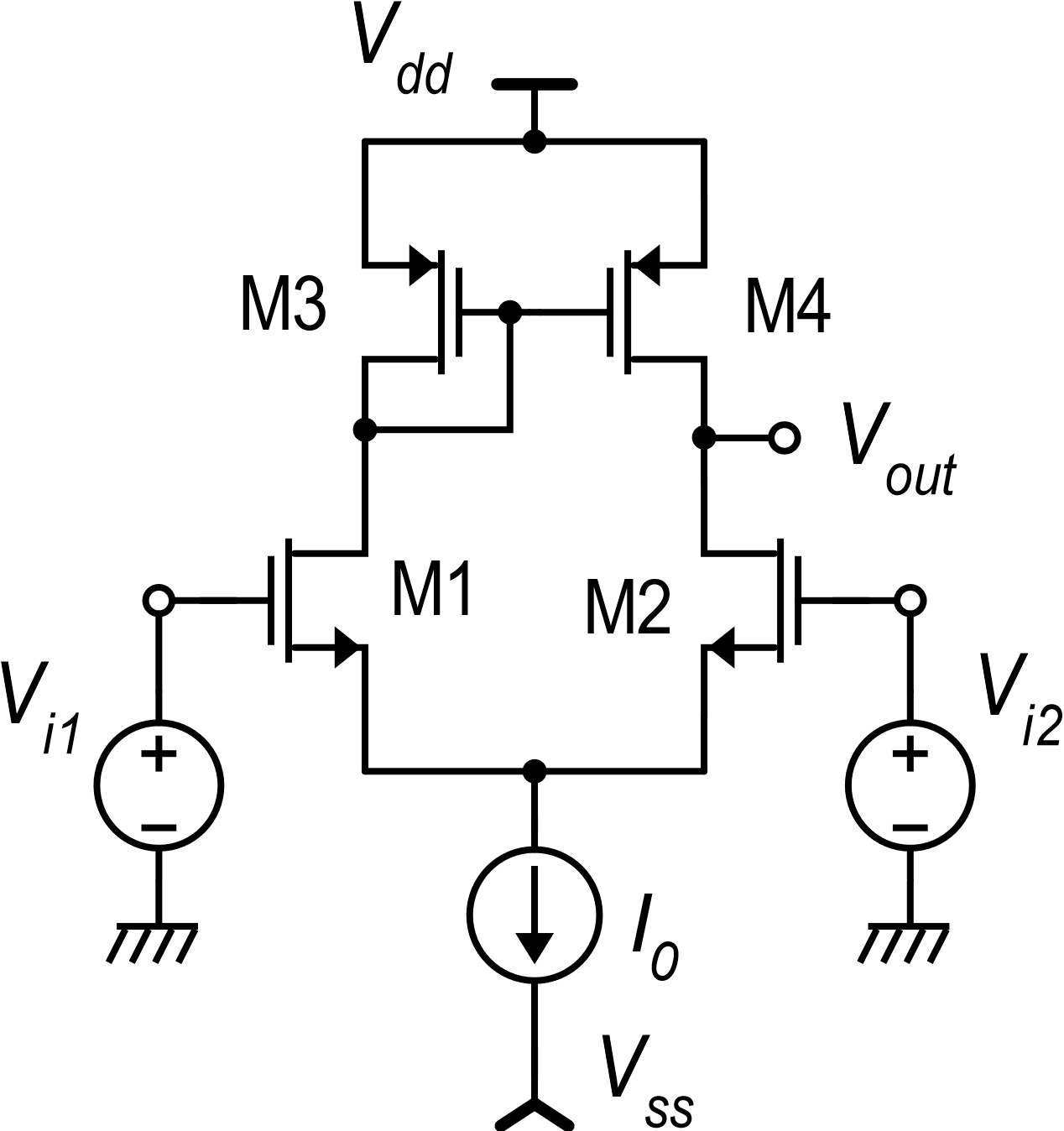 -VDMAX
VDMAX
Example: Ad=100, Vdd-Vss=5V      DVD<50 mV
P. Bruschi – Microelectronic System Design
19
Practically constant and equal to gm1
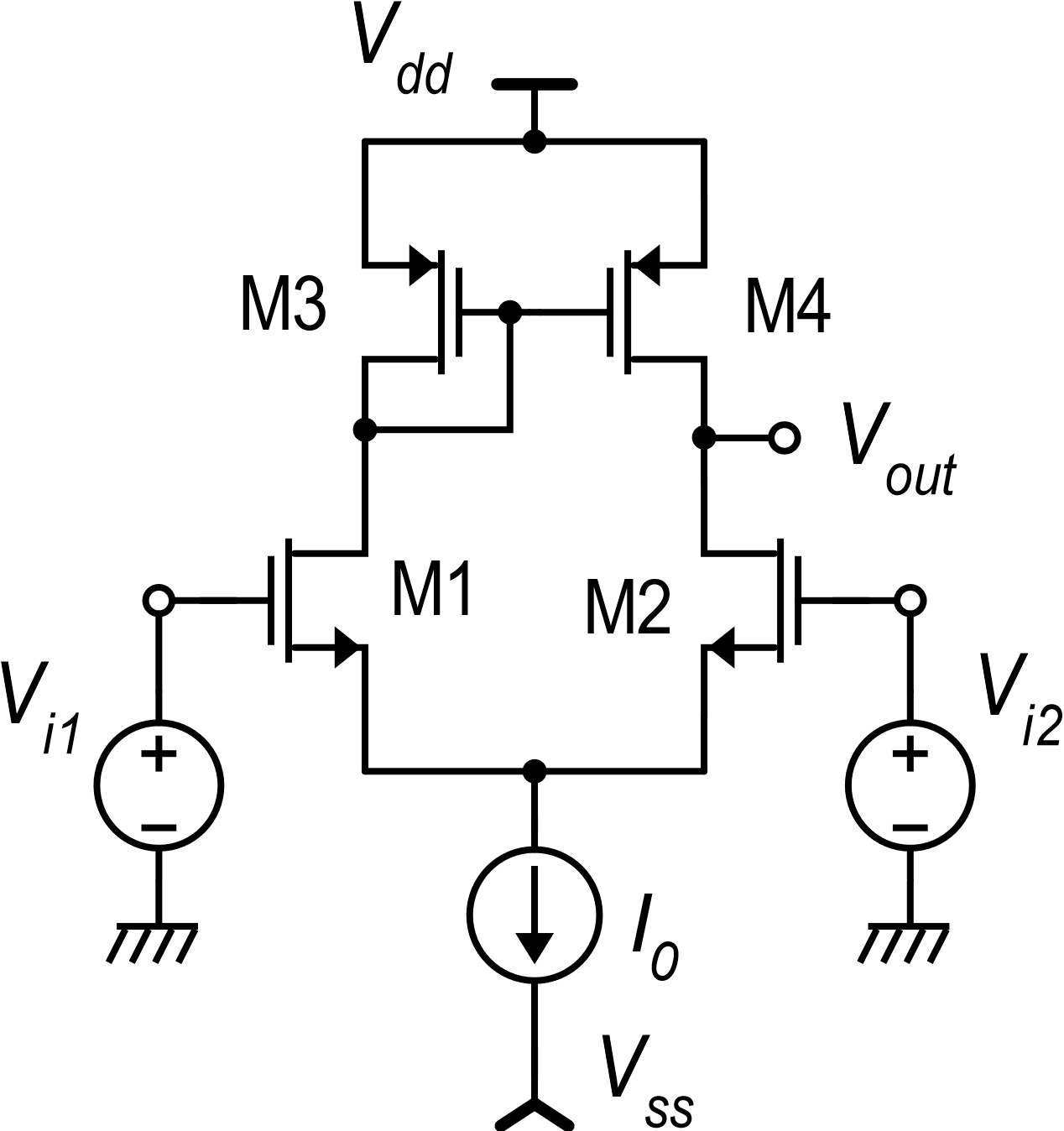 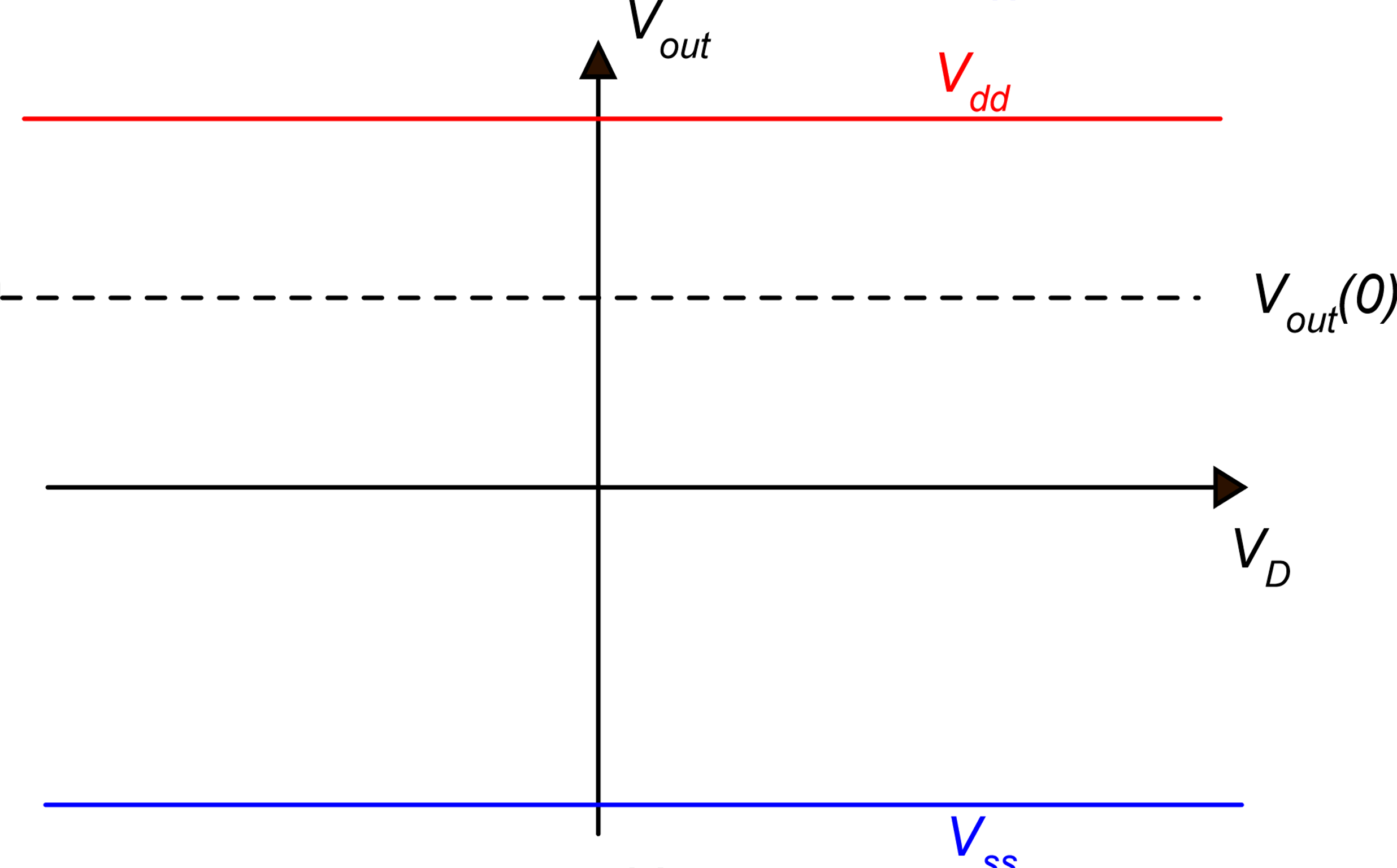 M4 enters triode region and rd4 drops down
M2 enters triode region and rd2 drops down
20
P. Bruschi – Microelectronic System Design
Minimum output voltage
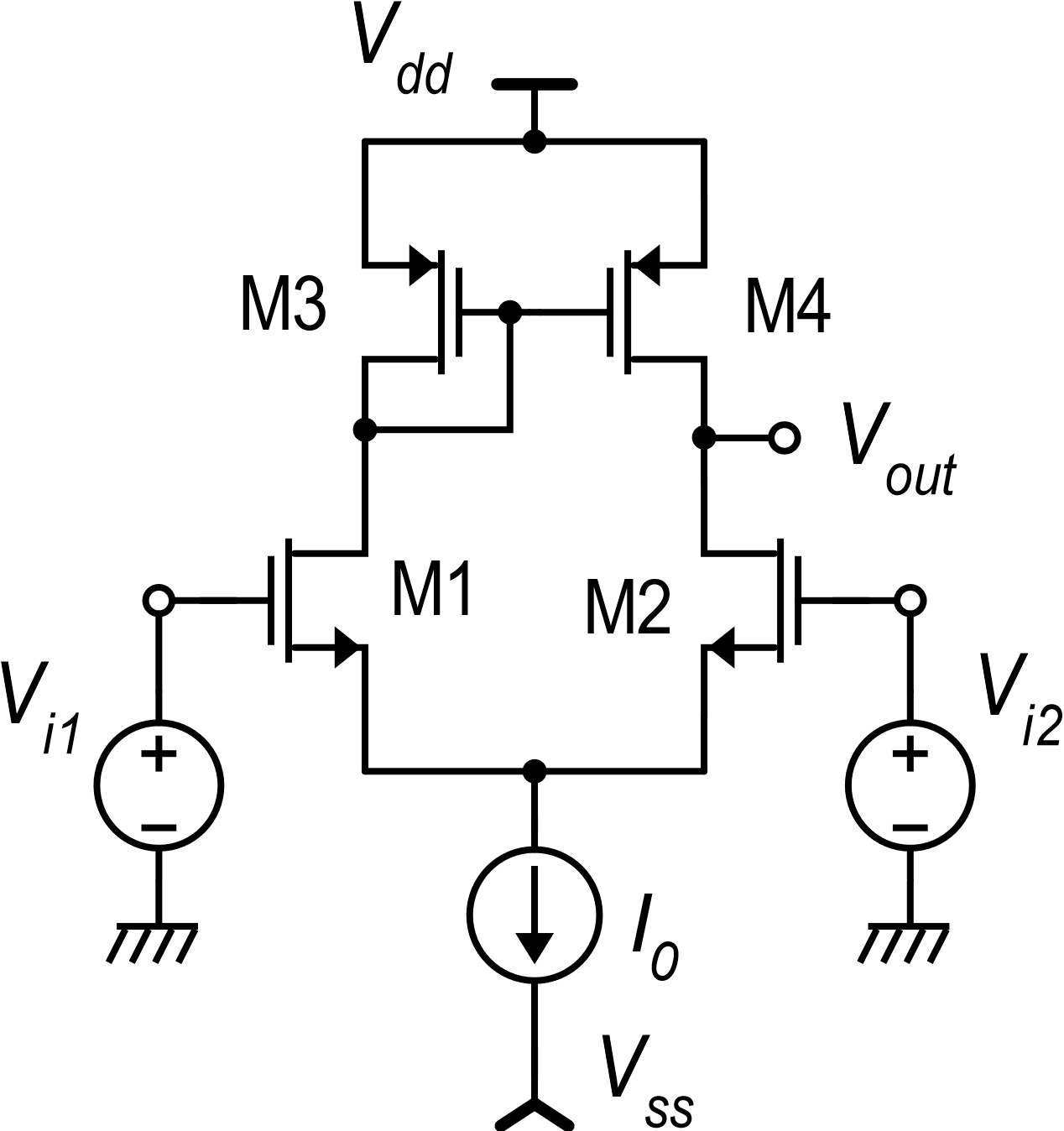 VD in the linear zone is at most
a few tens mV
VC varies between VSS and VDD
P. Bruschi – Microelectronic System Design
21
Minimum output voltage
Weak inversion
Strong inversion
P. Bruschi – Microelectronic System Design
22
Complete dc transfer characteristic
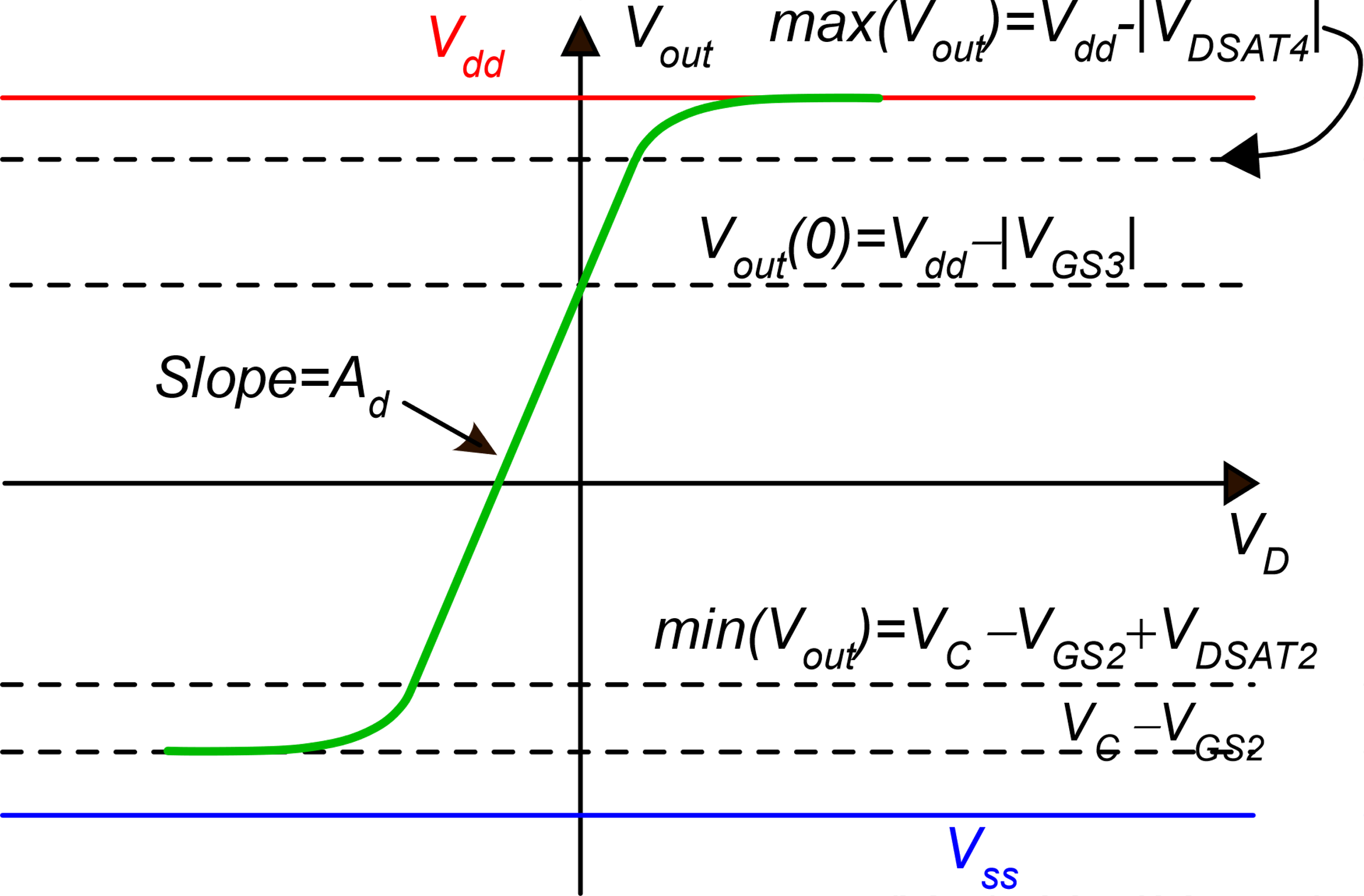 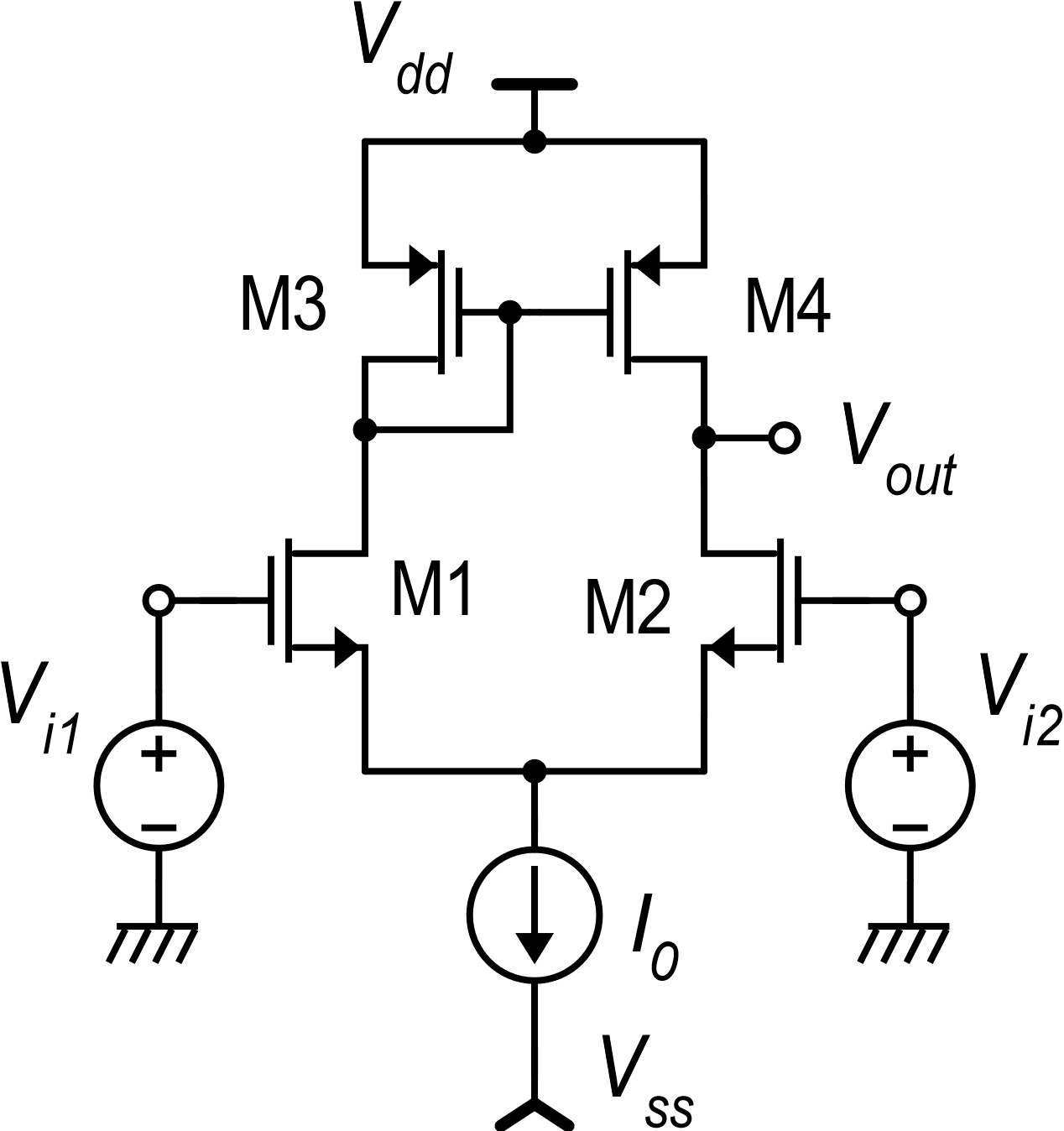 P. Bruschi – Microelectronic System Design
23
Minimum Vdd-Vss
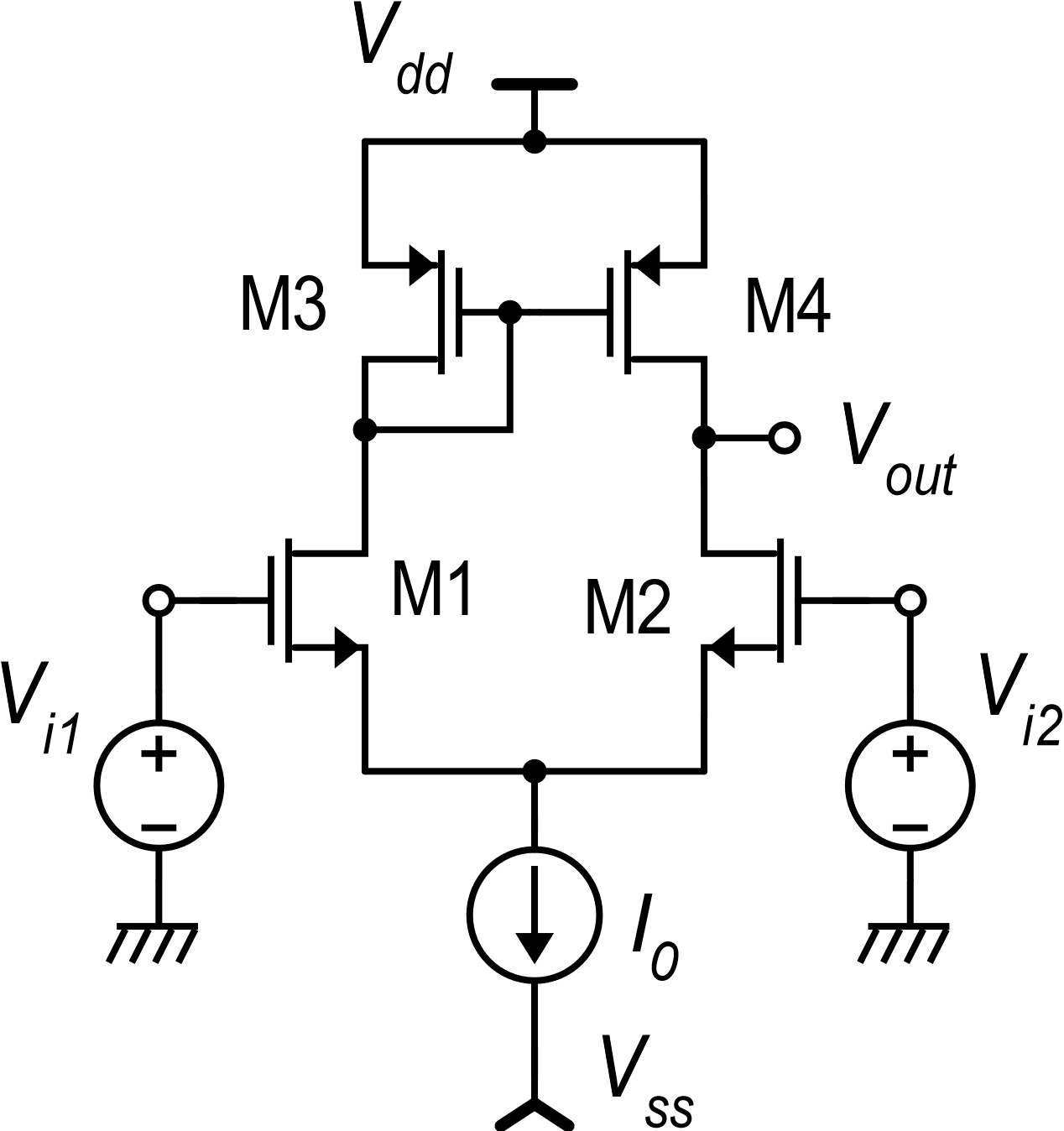 |VDS3|
VDS1
Example: VMIN=100 mV
VDSAT2=100 mV
|VGS3|=0.5 V
VoutS
P. Bruschi – Microelectronic System Design
24
Input common mode range
Lower limit
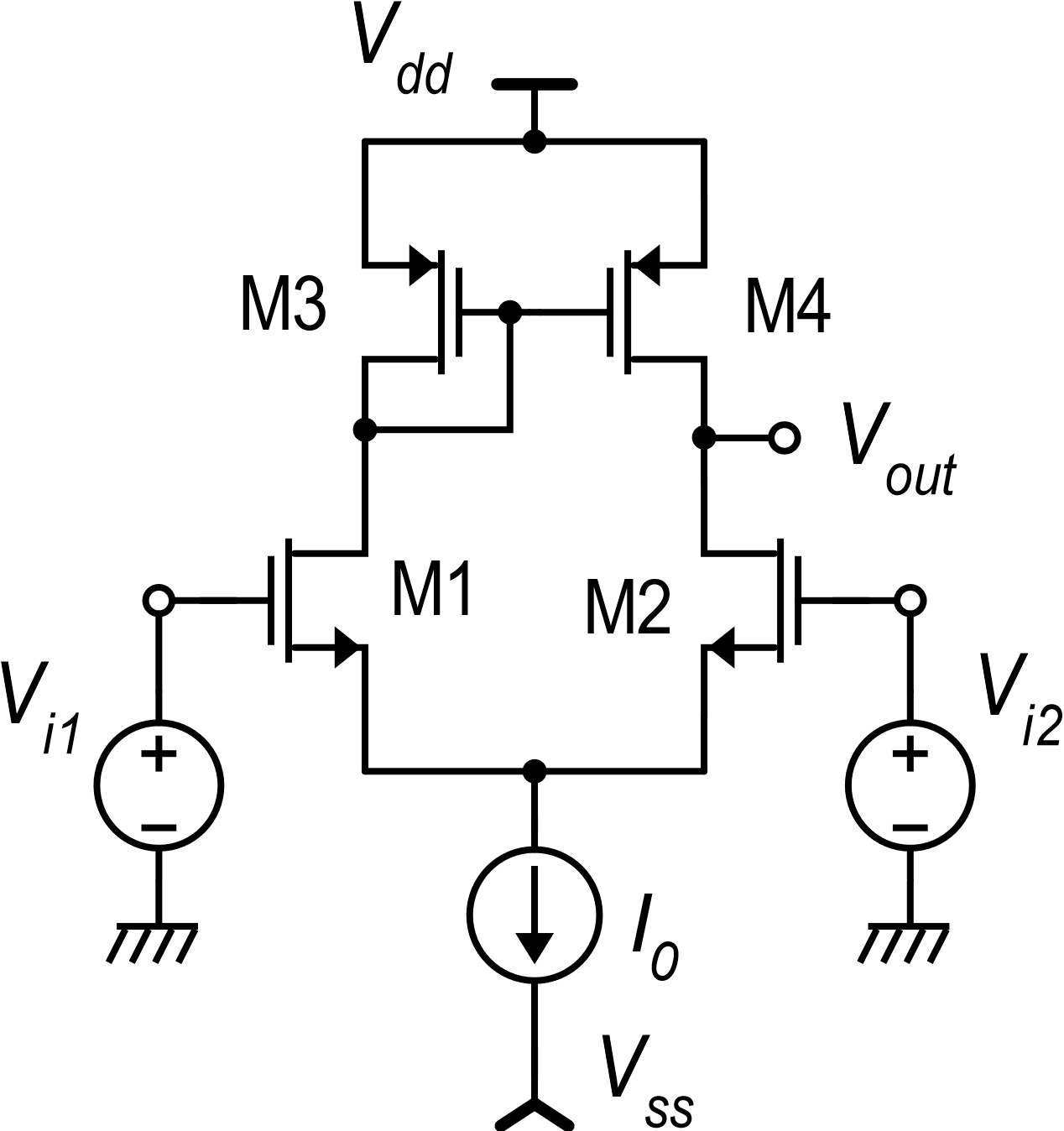 As VC is progressively decreased, also VS decreases at the same pace and eventually the voltage across the current source I0 will get smaller than the minimum value VMIN. From that point on, I0 will rapidly decrease, turning off the stage.
P. Bruschi – Microelectronic System Design
25
Input common mode range
Upper limit
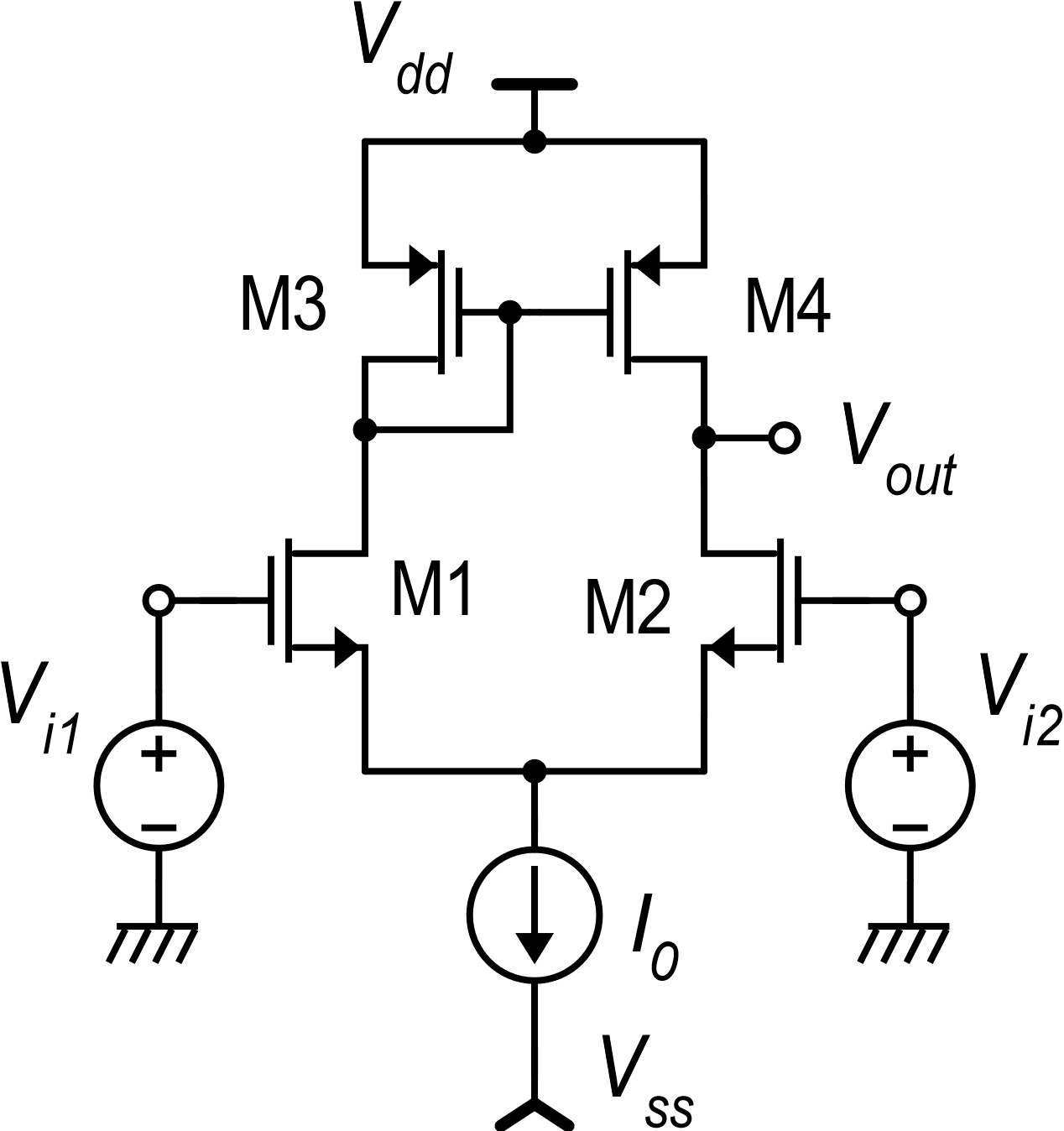 As VC is progressively increased, also VS increases at the same pace. Since Vout=VK =VD2 = VD1 is fixed, eventually VDS1 and VDS2 will drop below the saturation voltage.
vk
P. Bruschi – Microelectronic System Design
26
Input common mode range
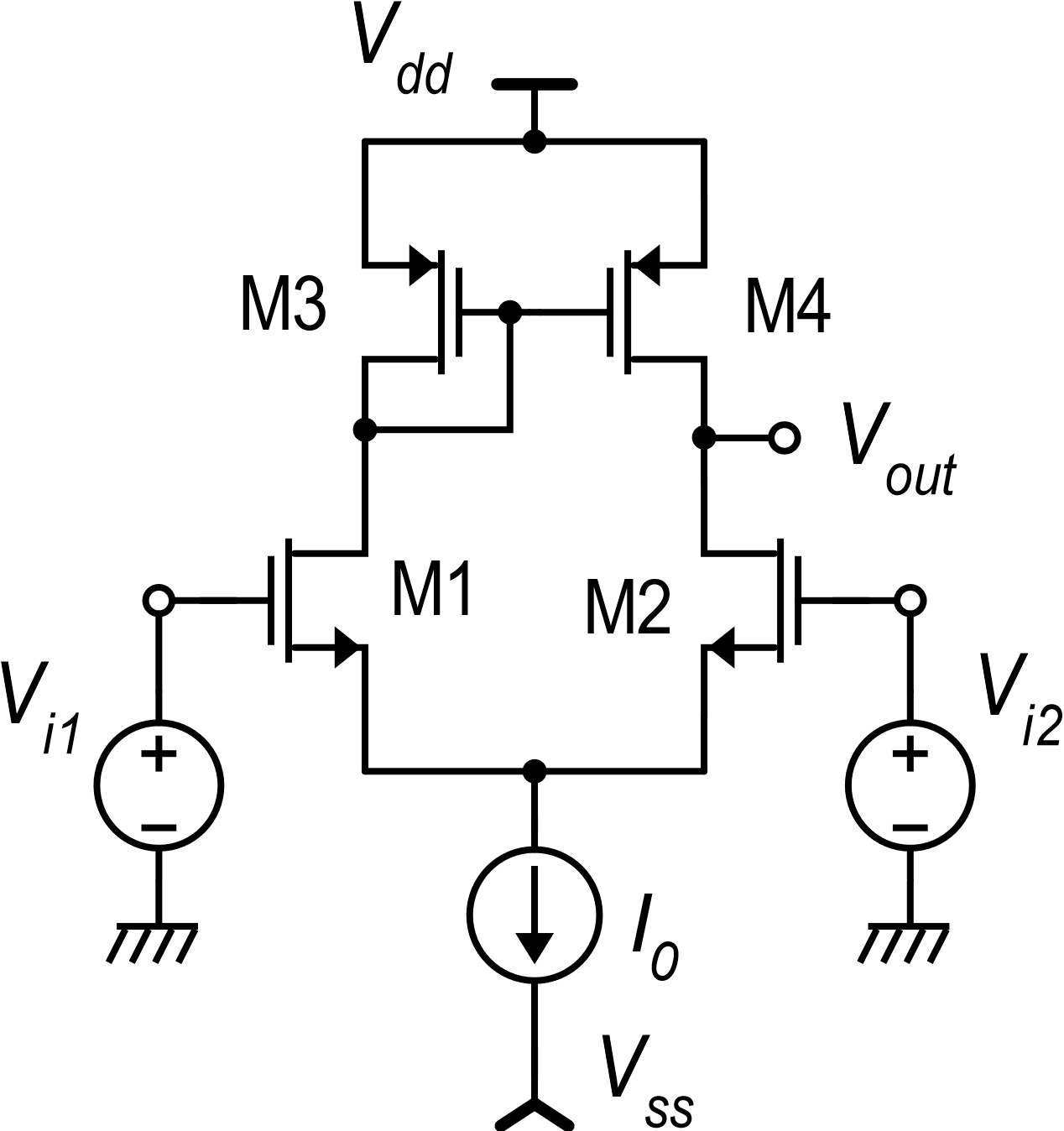 The input common mode voltage can get even slightly higher than Vdd
P. Bruschi – Microelectronic System Design
27
P. Bruschi – Microelectronic System Design
28